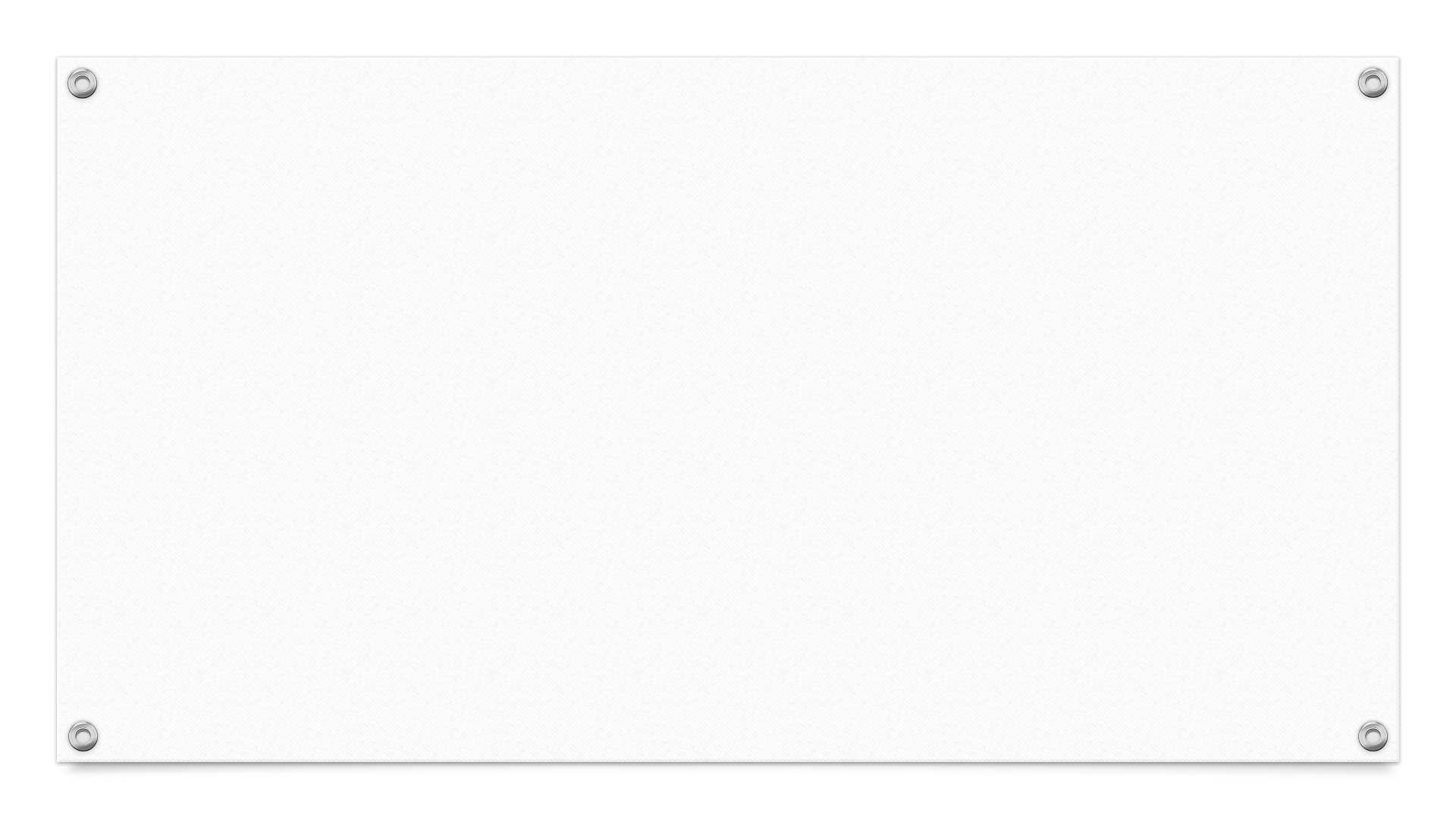 Food SafetyforDare to Care Partners
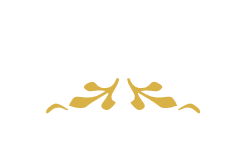 Presented by Trish Tobbe and Clifton Griffin
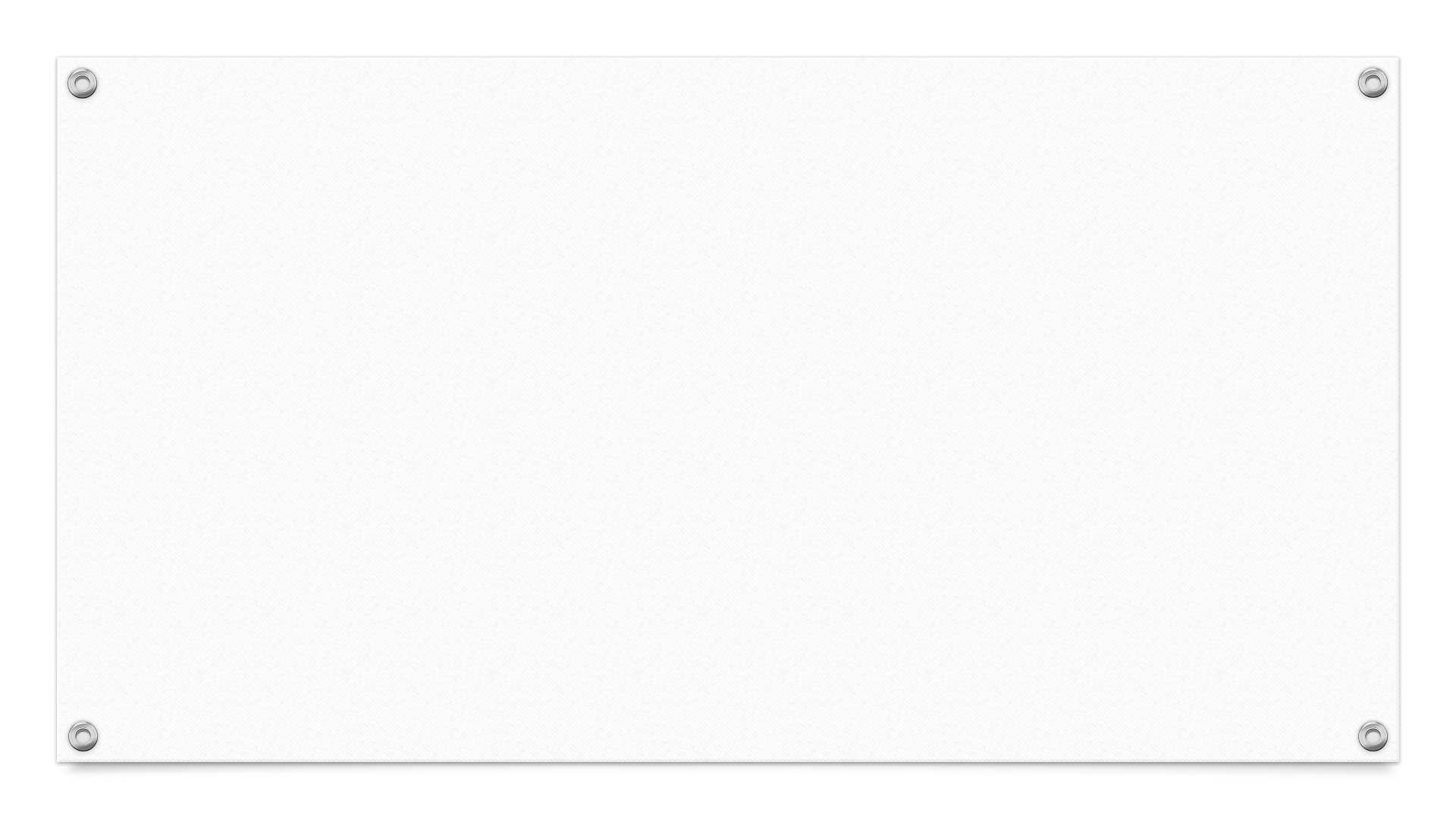 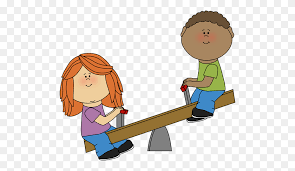 Keeping food safe is important because…
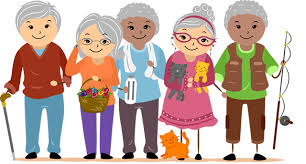 We serve populations that are considered high risk
Elderly
Young children
Immune-compromised
It takes commitment from EVERYONE who comes in contact with food
Accountable to regulators
Accountable to our clients
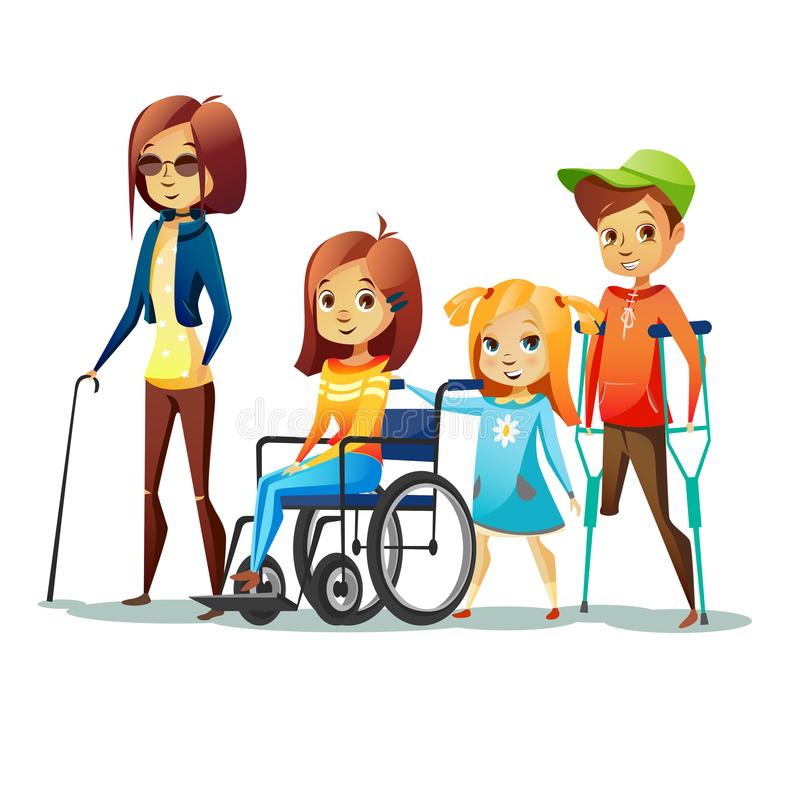 [Speaker Notes: High Risk Categories:  Elderly, Young Children, and those who are Immune-Compromised (chronically ill)
Regulators include the local health department, USDA inspectors, DTC representatives]
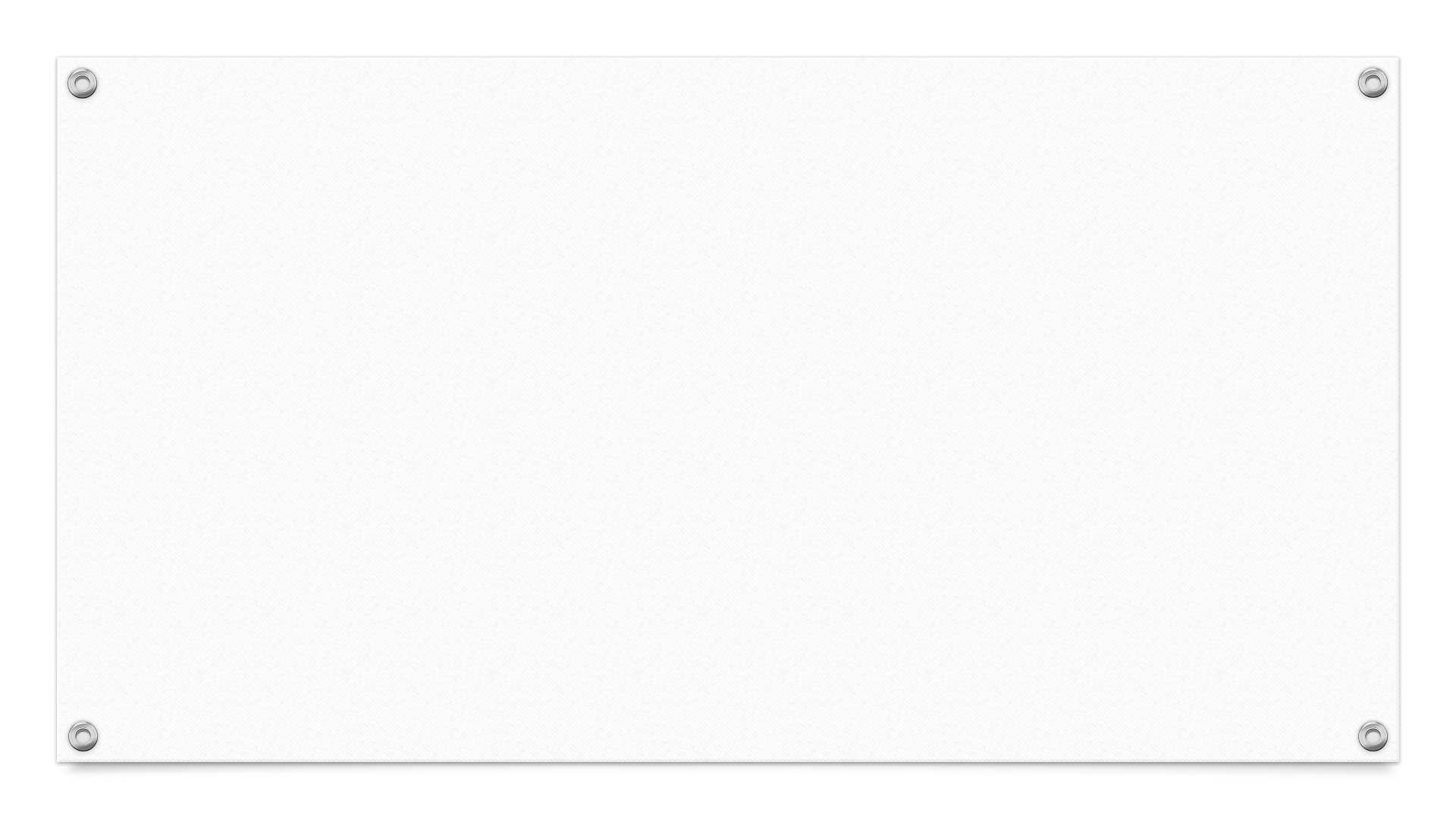 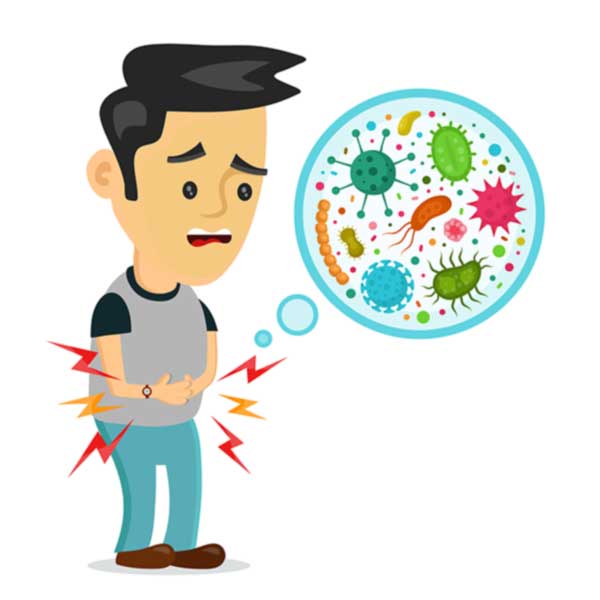 Simply put, it is an illness caused by eating contaminated food.  Commonly, it can cause vomiting, diarrhea, abdominal pain, fever, and chills.  It may lead to more serious problems, up to and including death.
What is a foodborne illness?
What is a foodborne illness outbreak?
Just TWO people are considered an outbreak
What micro organisms cause foodborne illnesses?
The four categories of pathogens are:  bacteria, viruses, parasites and fungi
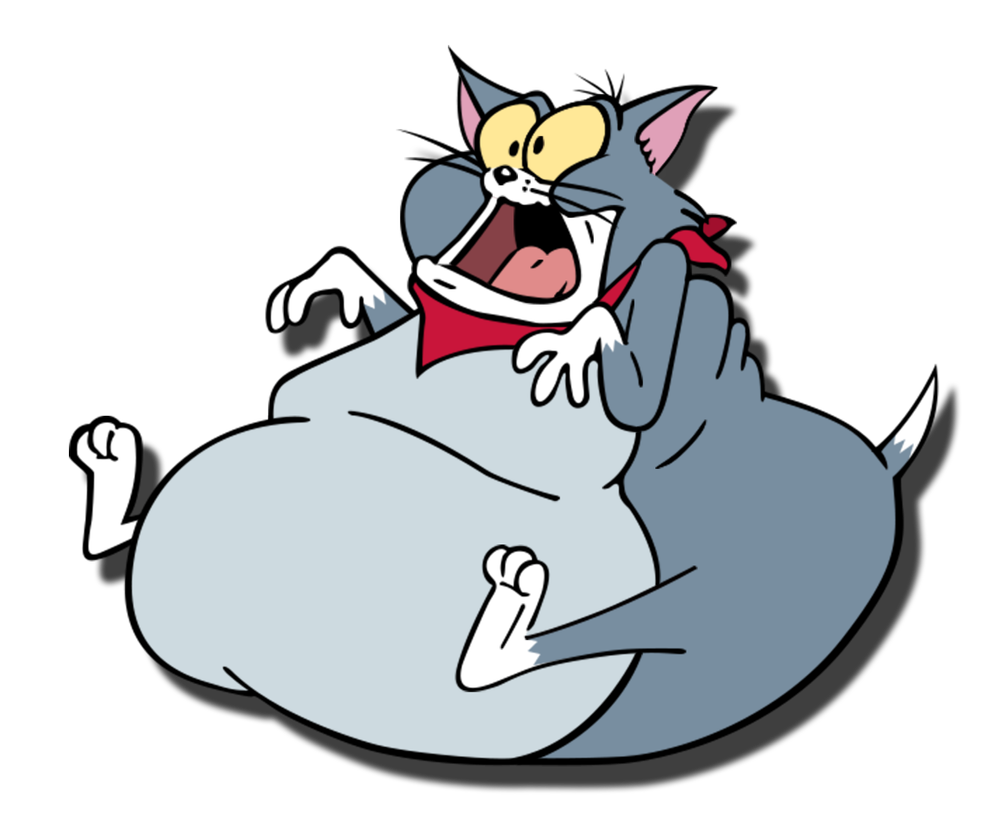 FAT TOMFoodAcidityTimeTemperatureOxygenMoisture
What do pathogens need to grow and survive?
[Speaker Notes: FAT TOM –Food, Acidity, Time, Temperature, Oxygen, Moisture]
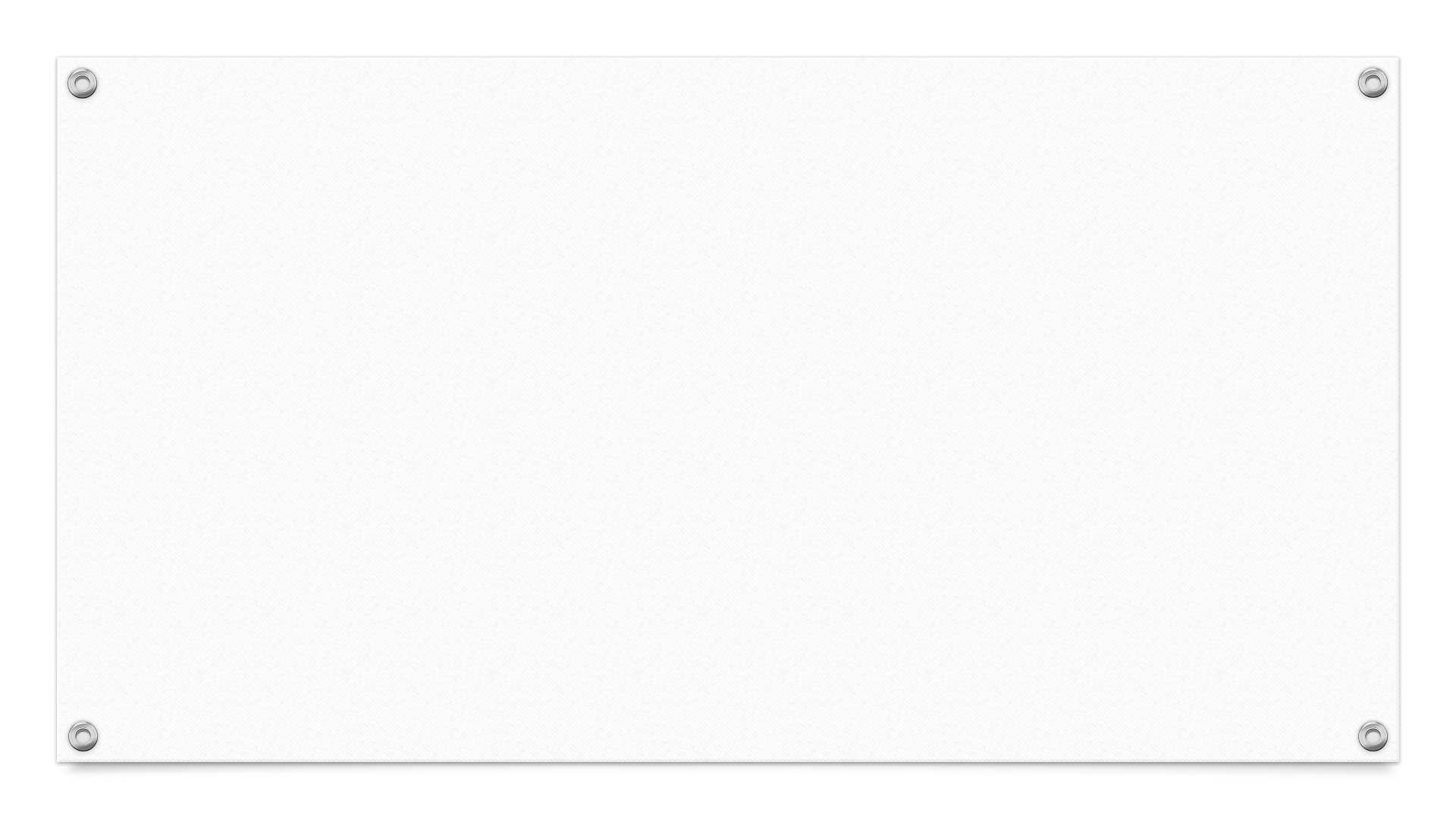 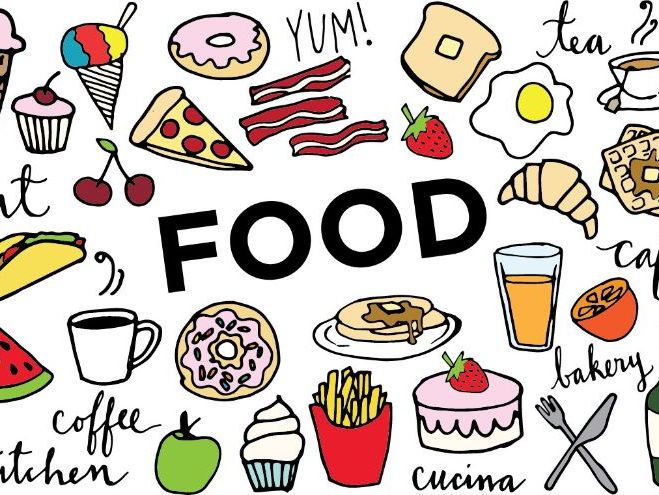 Contamination is the presence of PHYSICAL, CHEMICAL or BIOLOGICAL MATTER in our food or food environment

Food may become contaminated:
Before delivery due to processing errors
Environmental (unclean surfaces, clothing or hands)
By clients or staff keeping food out of safe temperatures for too long
[Speaker Notes: Food may become contaminated during production, or in the fields
Hand washing is always going to be the first line of defense in keeping food safe
The clients themselves may be the source of the contamination –long bus rides, improper thawing or storage, improper cooking temperatures]
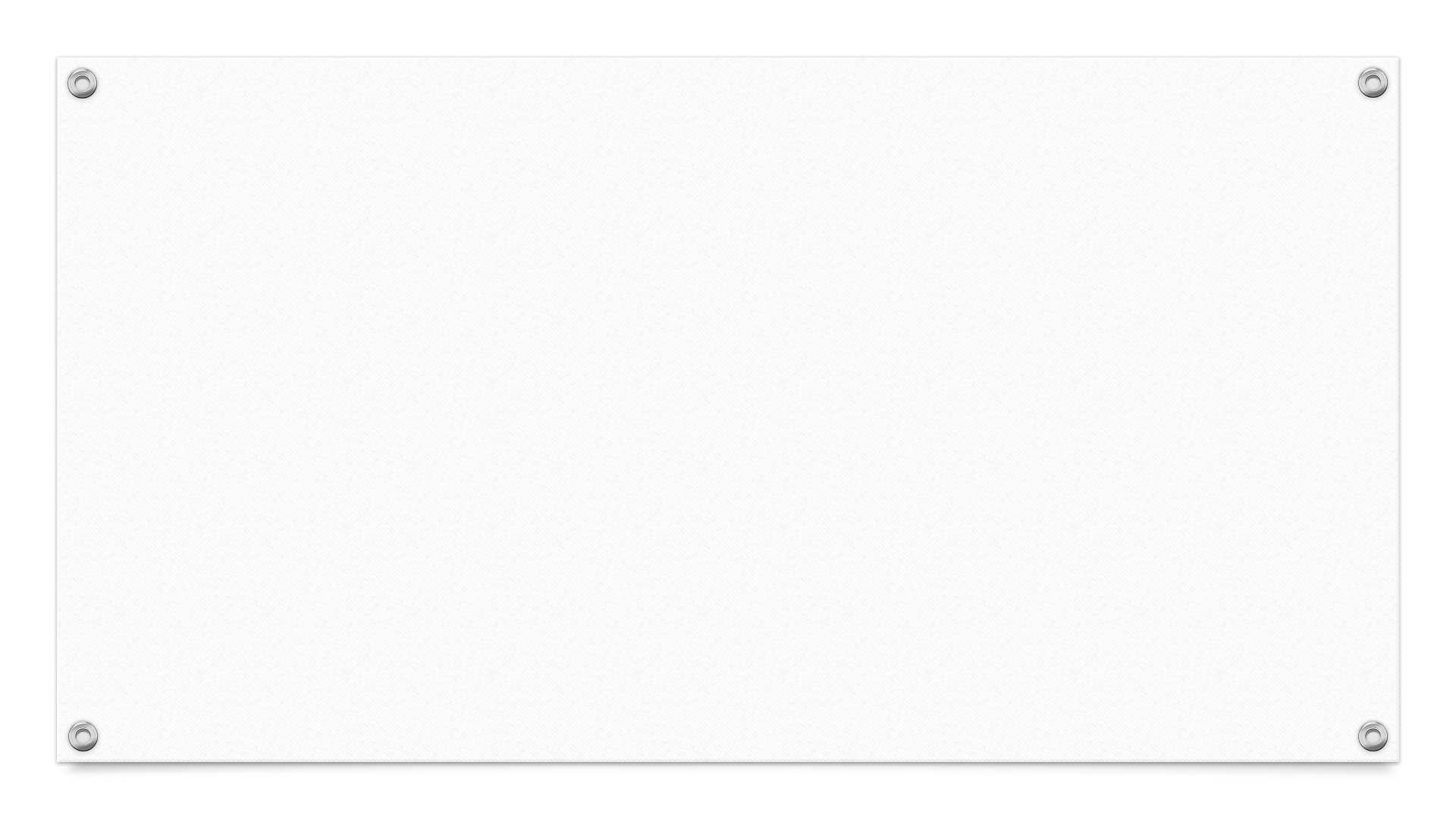 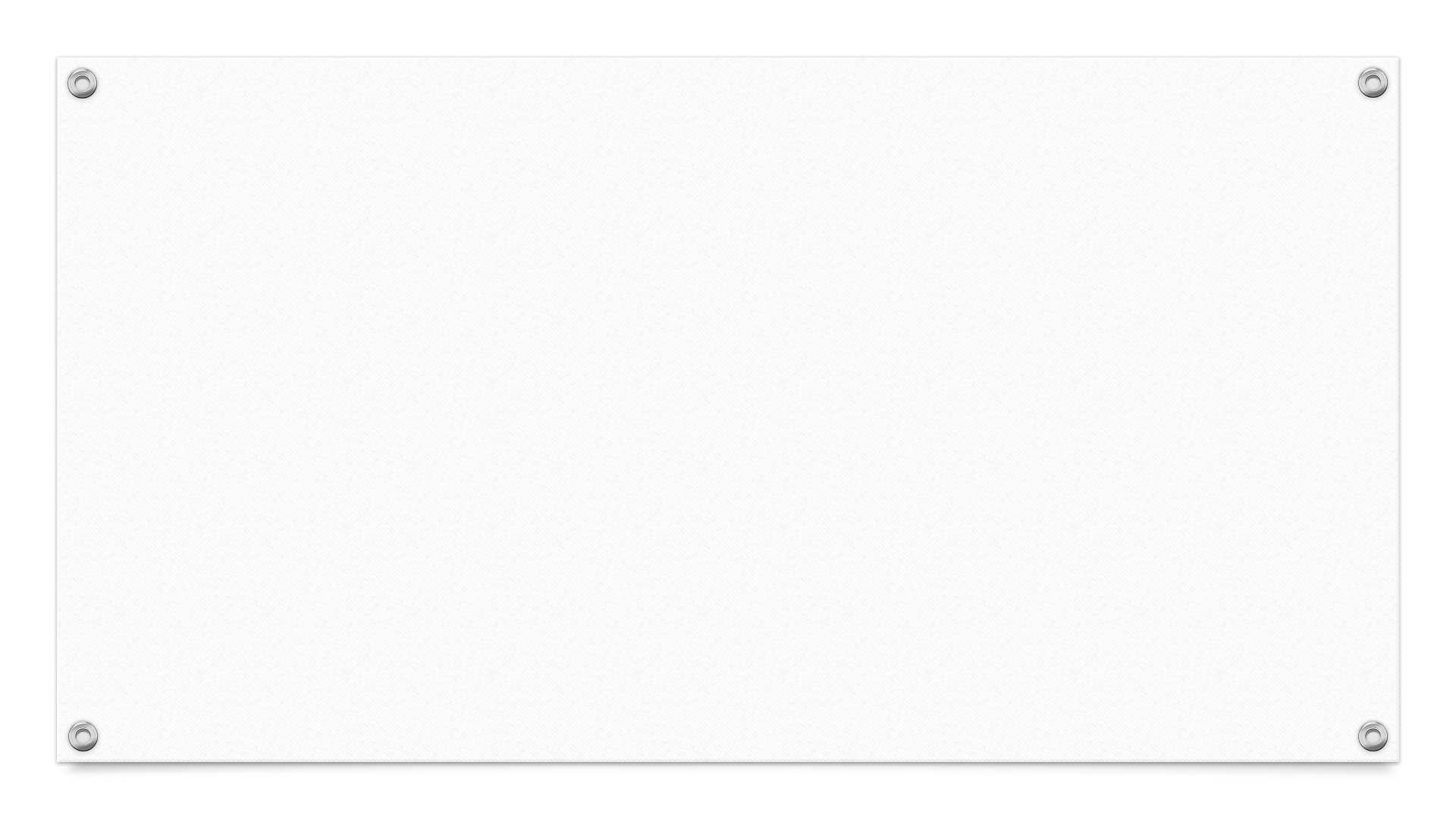 Types of Contamination
Chemical
Physical
Biological
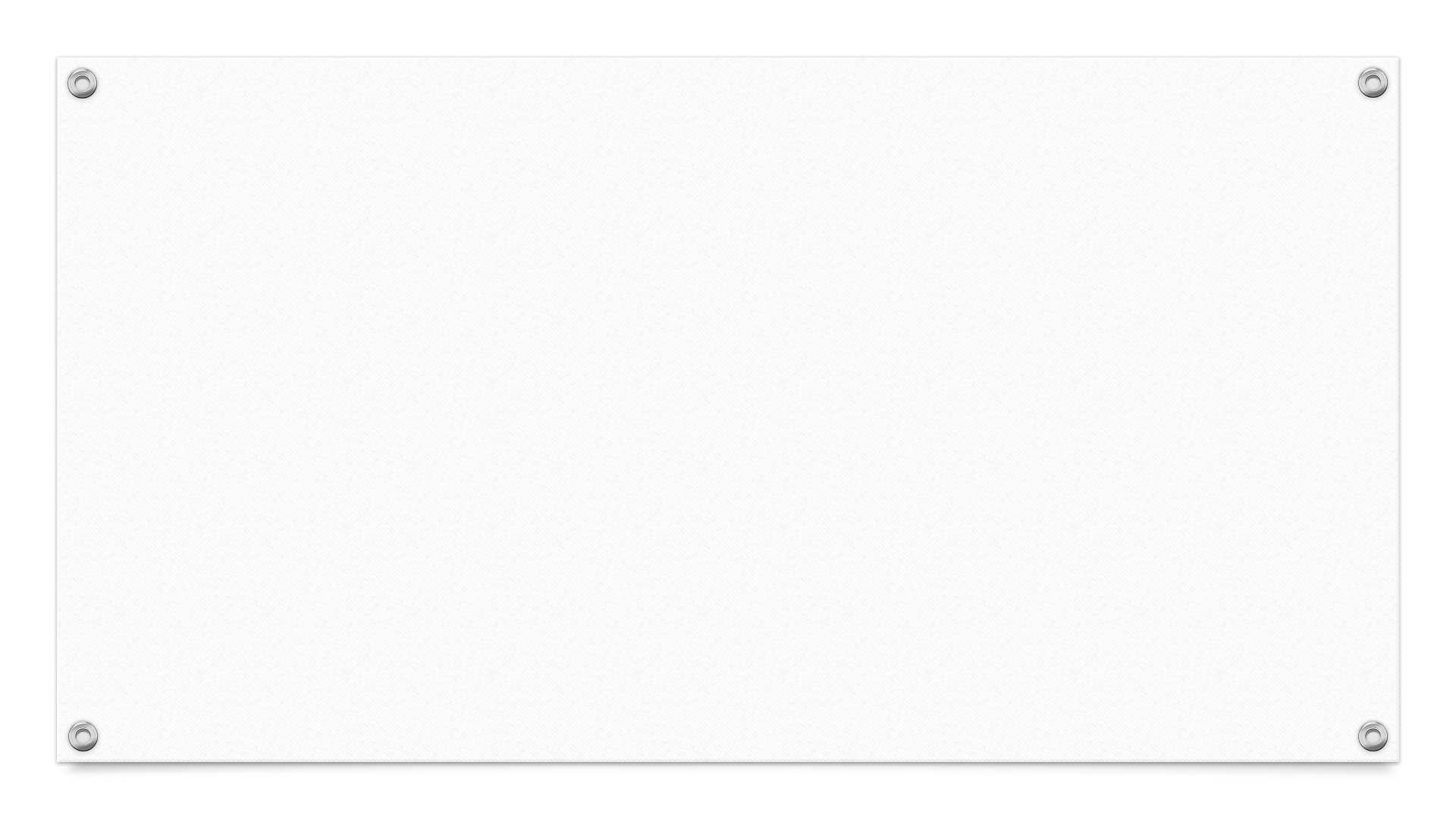 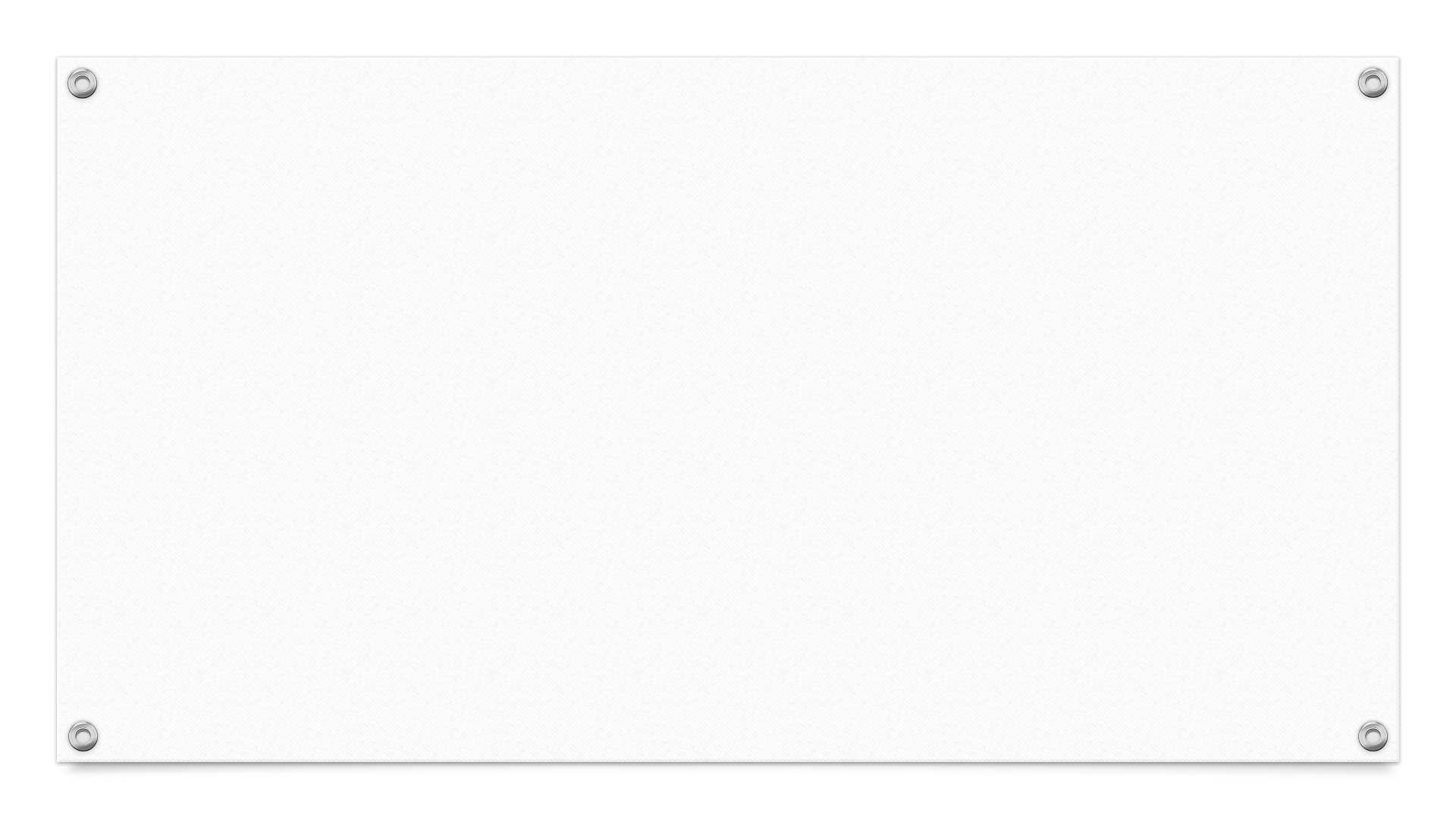 A few more words on contamination…
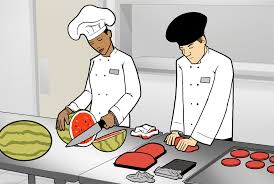 What are the causes of contamination?

Cross contamination
Poor personal hygiene
Improper cleaning & sanitation
Time & temperature abuse
[Speaker Notes: Cross contamination is the process by which pathogens are unintentionally transferred from one substance or object to another, with harmful effect
WASH YOUR HANDS!
Cleaning requires the use of soap or detergents to remove visible soils.  Sanitation requires the use of heat (180F or above) or chemicals to reduce pathogens to a safe level
Time & Temperature abuse –4 hours for food to become unsafe at the improper temperatures]
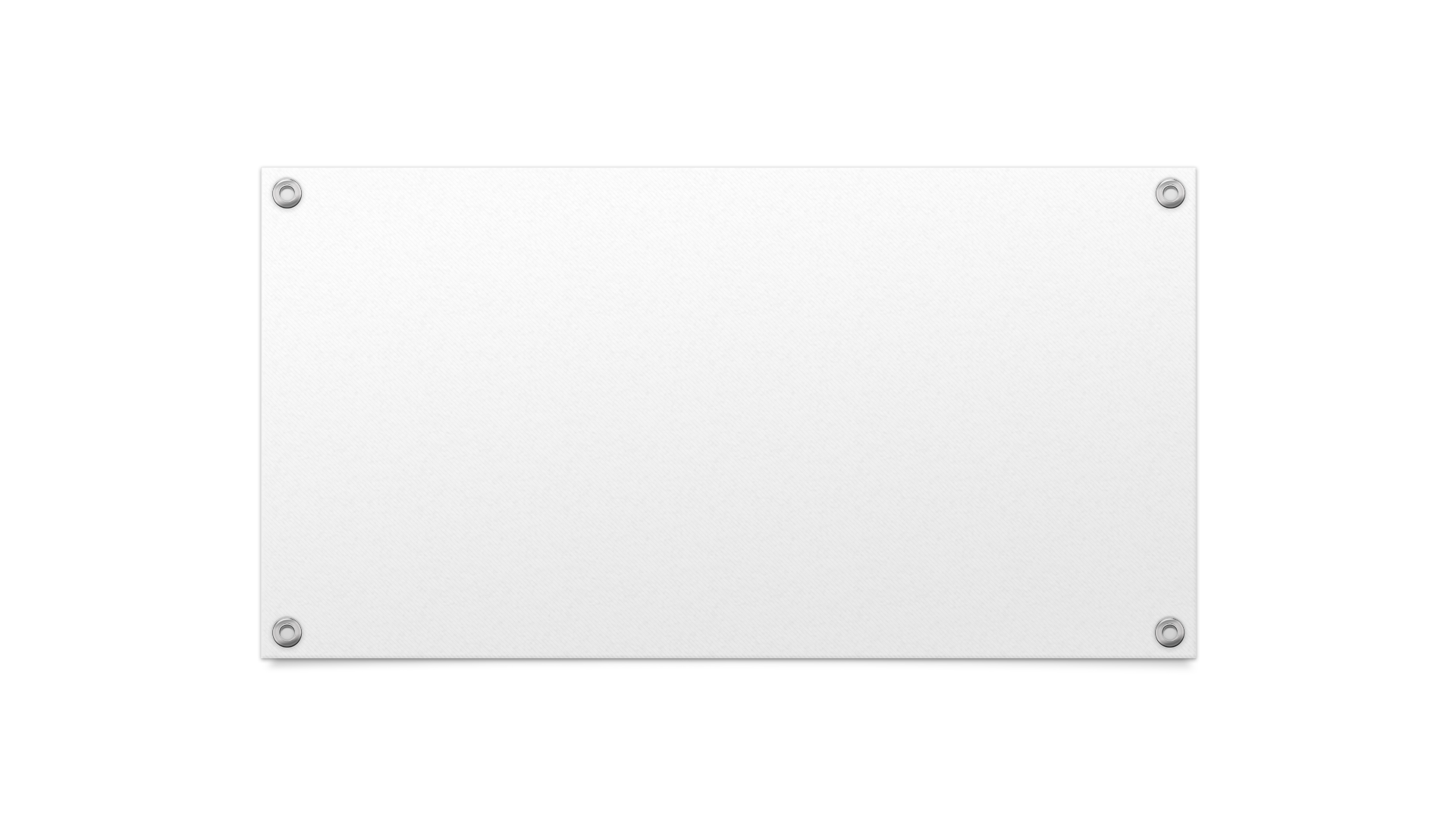 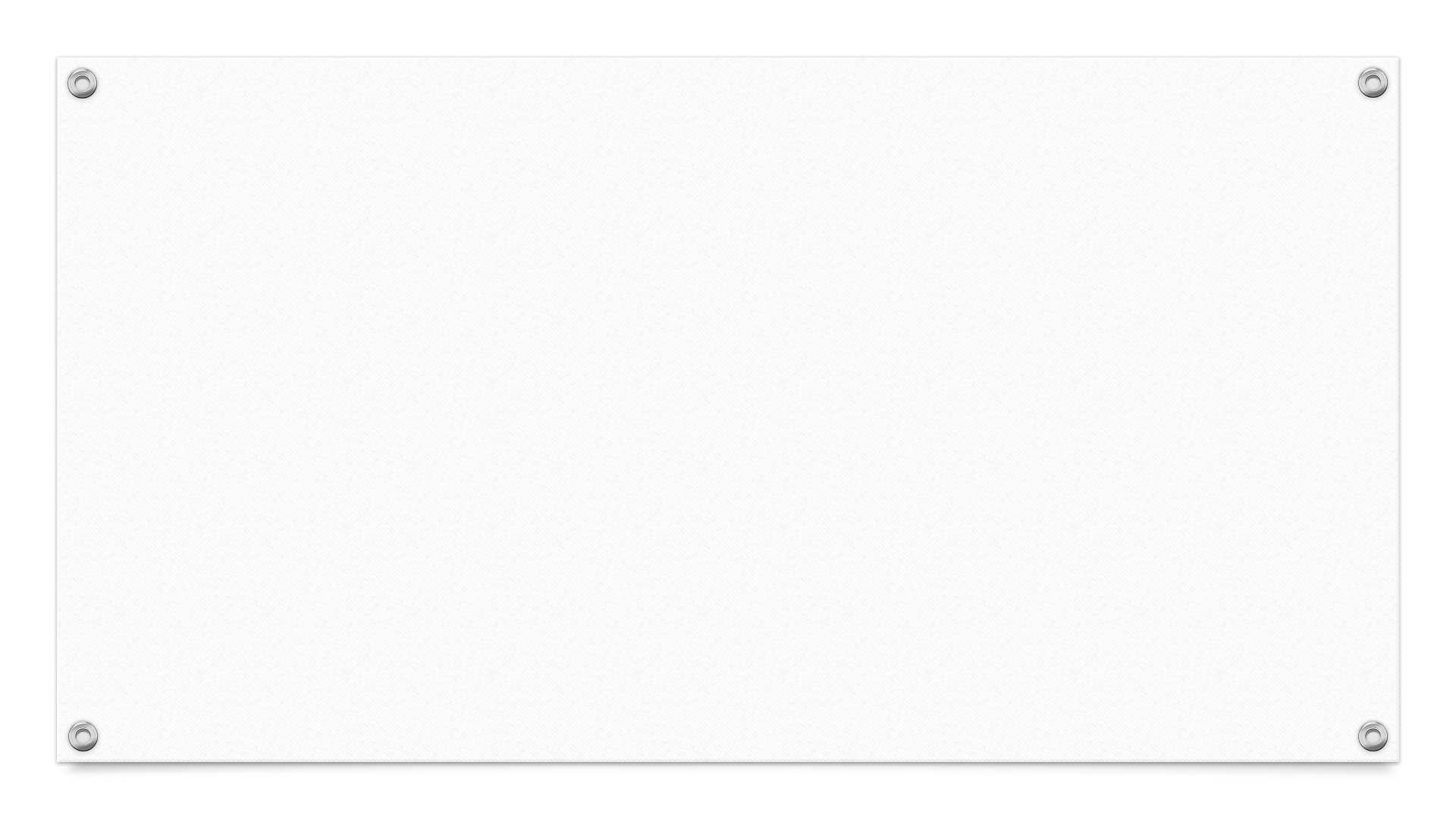 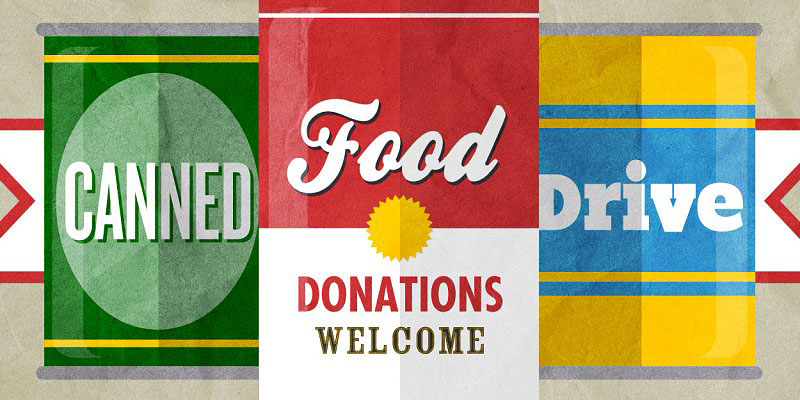 PREVENTION

Receiving
(Cans)
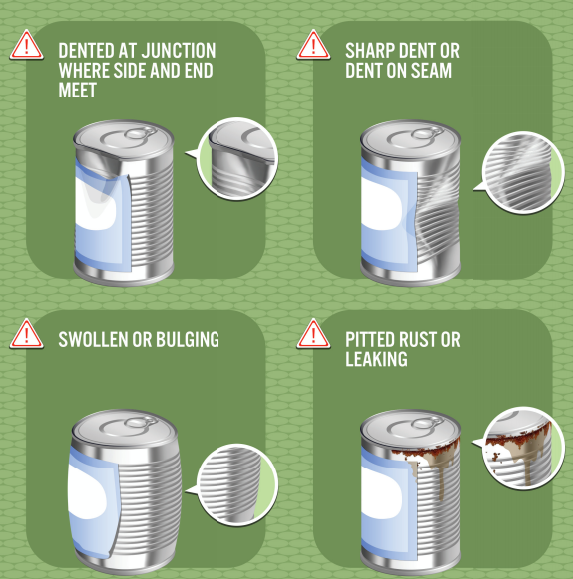 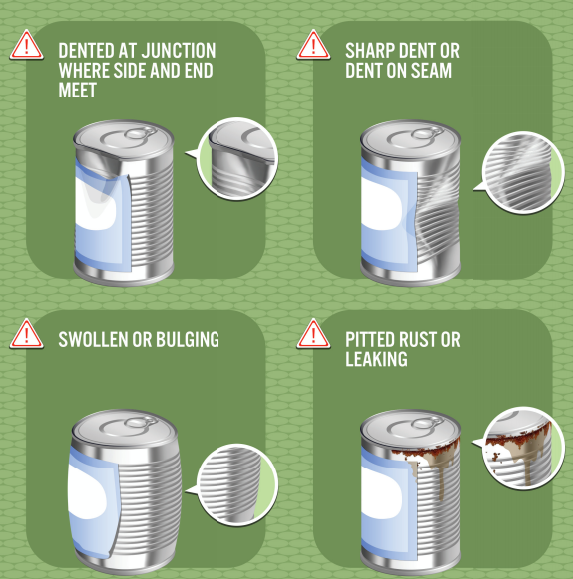 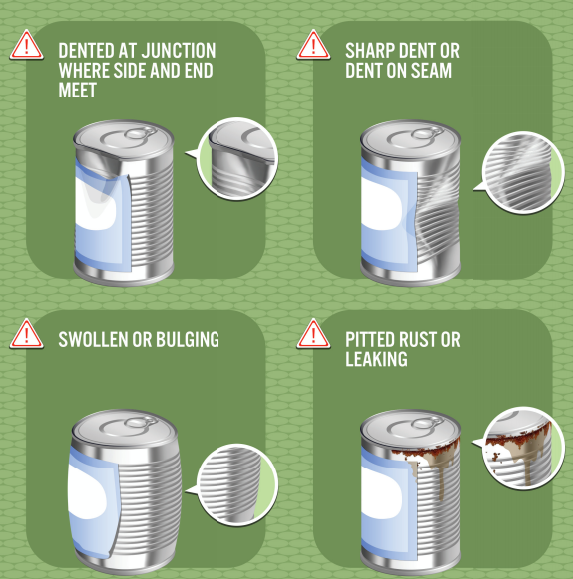 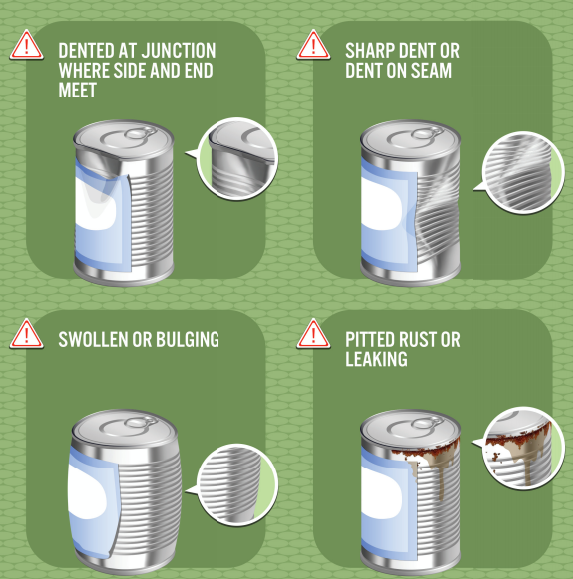 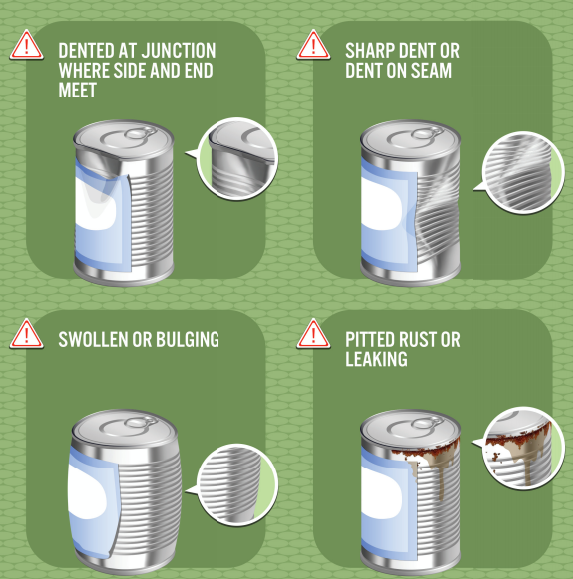 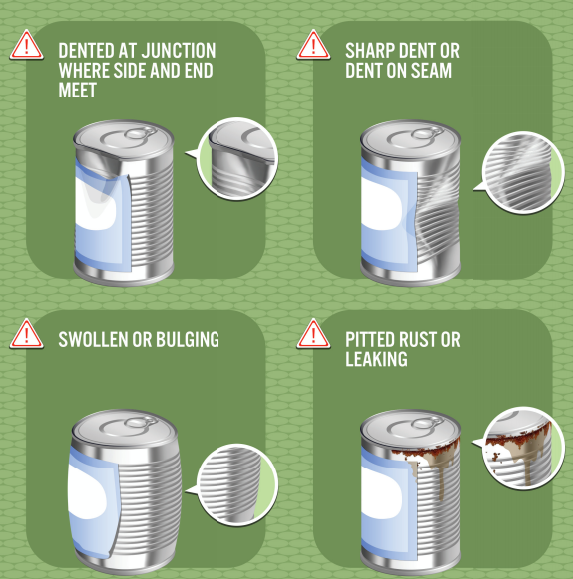 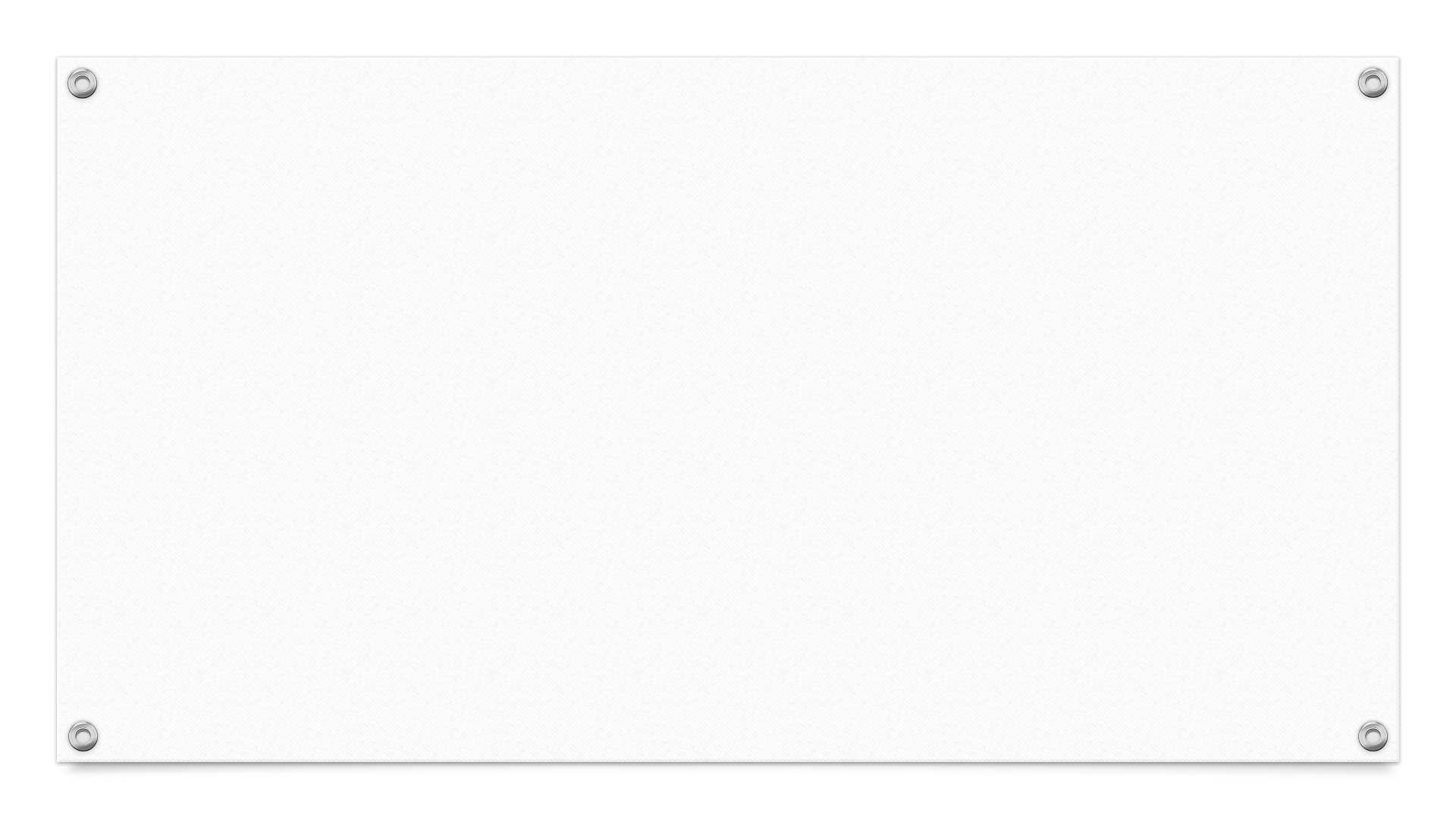 PREVENTION
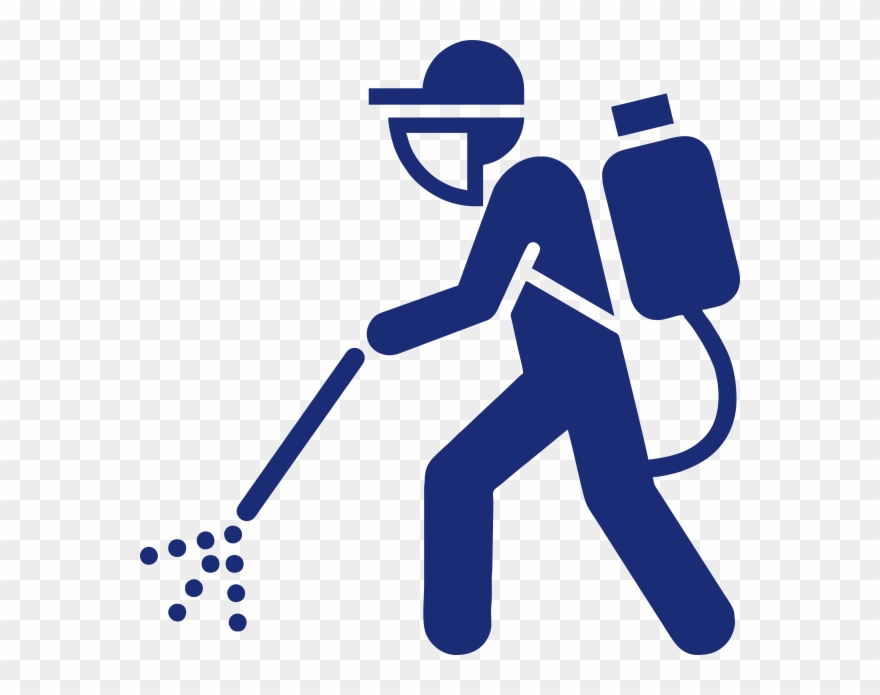 Ripped or chewed packaging
Evidence of nesting, or pests
Products that have been thawed and refrozen
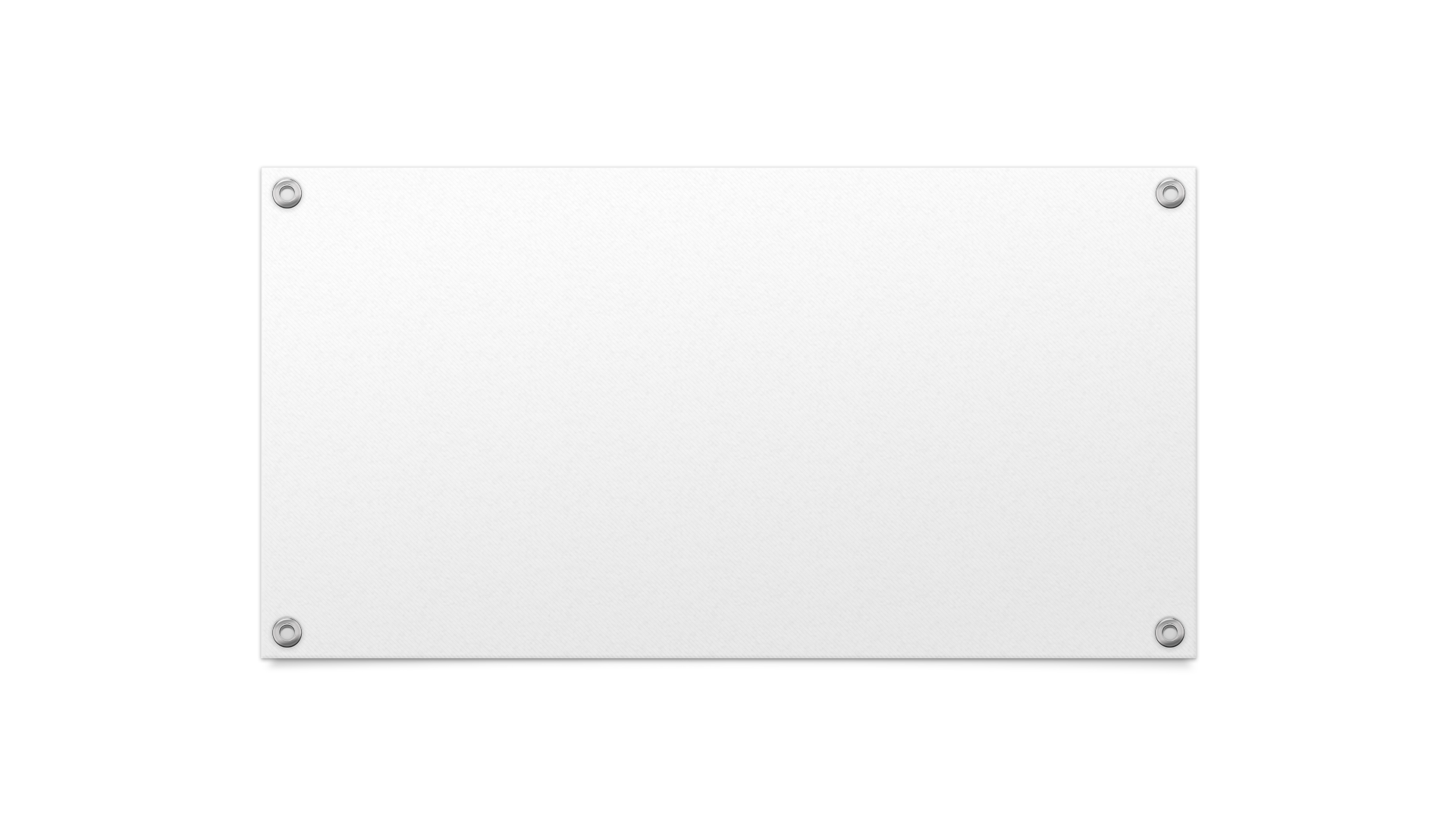 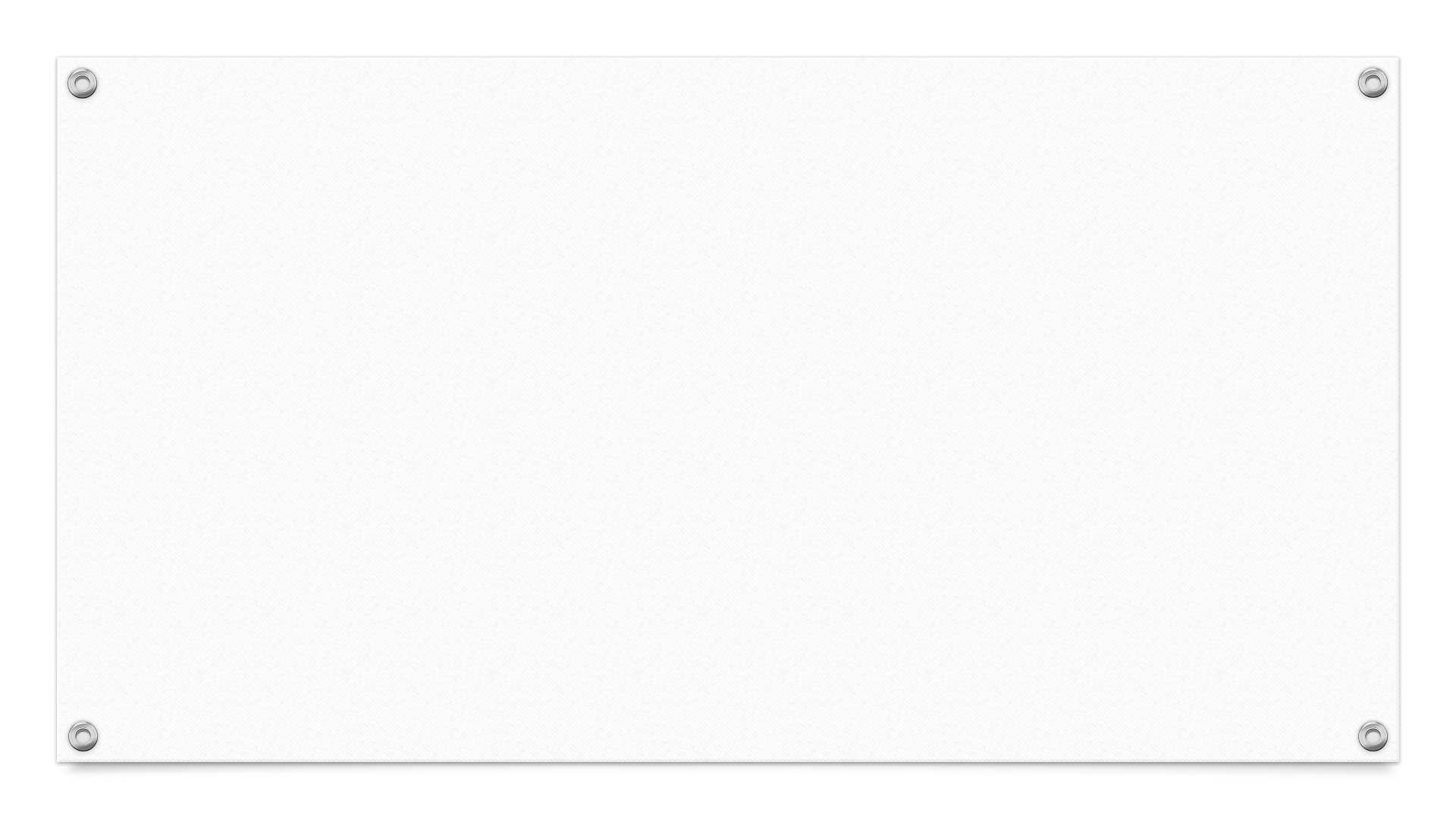 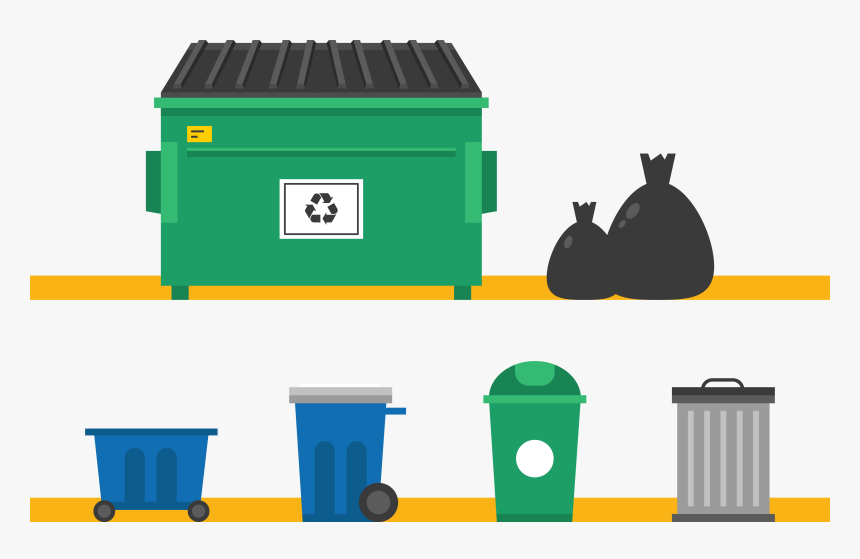 What to do with
rejected foods?

Hopefully, you never have to throw away food due to damage or contamination but if you do, please contact your waste management service or DTC directly for personalized advice.
PREVENTIONStorage
Put food away in a certain order:  Refrigerated, Frozen, Dry
Store food in its original packaging
Use the FIFO method
Minimize time in the danger zone
Prevent cross contamination
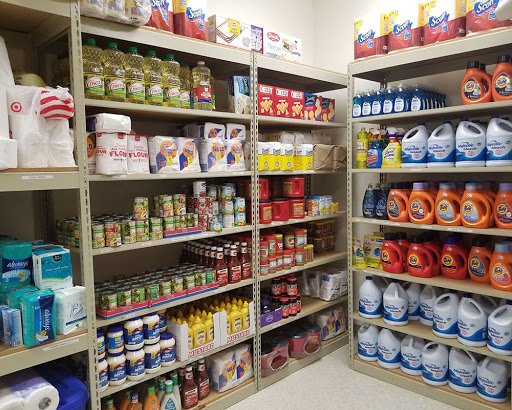 Dry shelf stable goods should be stored at 50F-70F
Refrigerated goods should be stored at 35F-41F
Frozen goods should be stored at -10F-0F
All goods should be stored 6” from the wall and 6” from the floor.
Pantry temperatures should be checked and recorded on the Temperature Recording Chart weekly; Kitchen will check and record temperatures daily
Temp sheets must be kept on-site and on file for 3 years plus the current year.
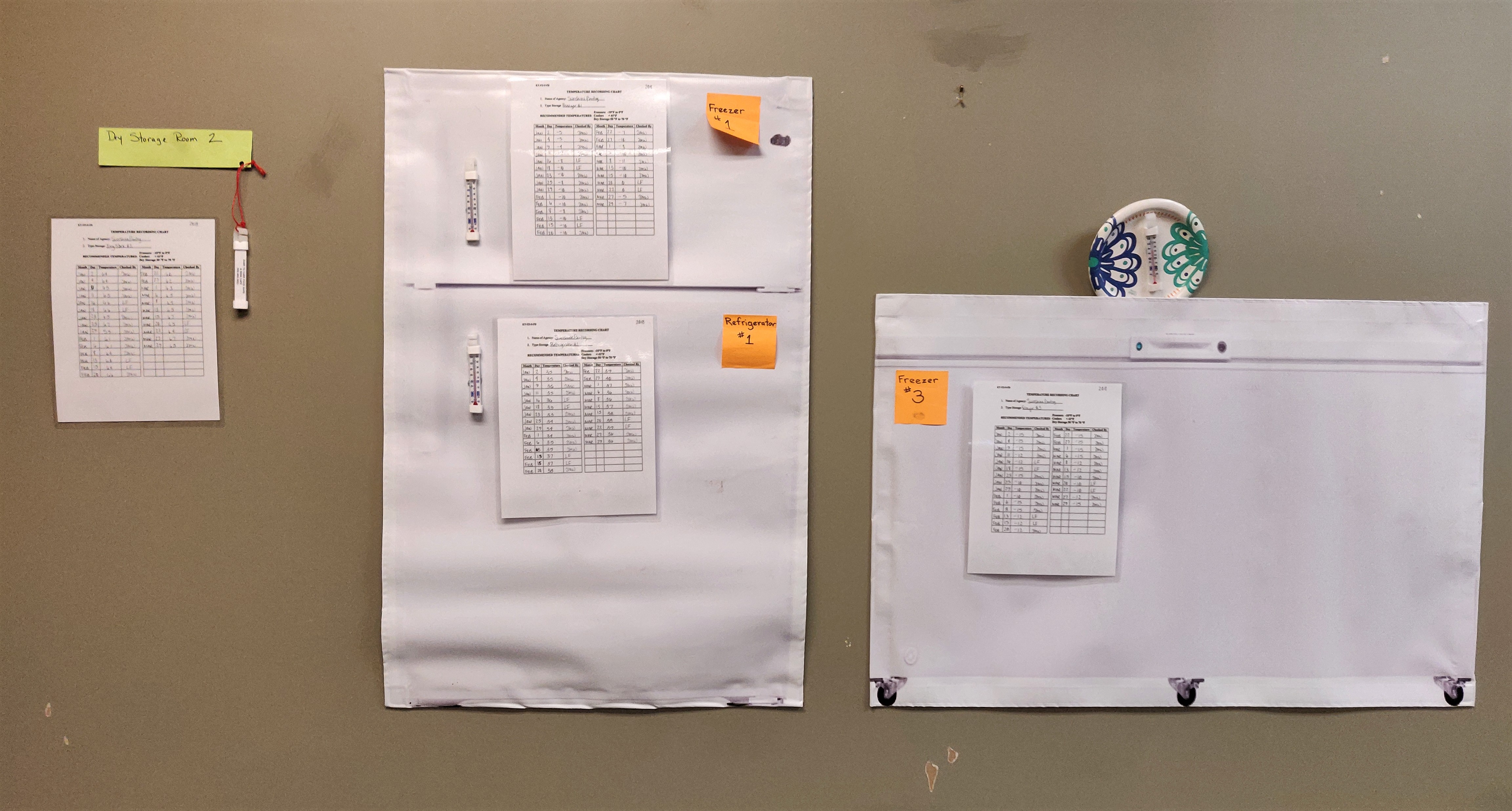 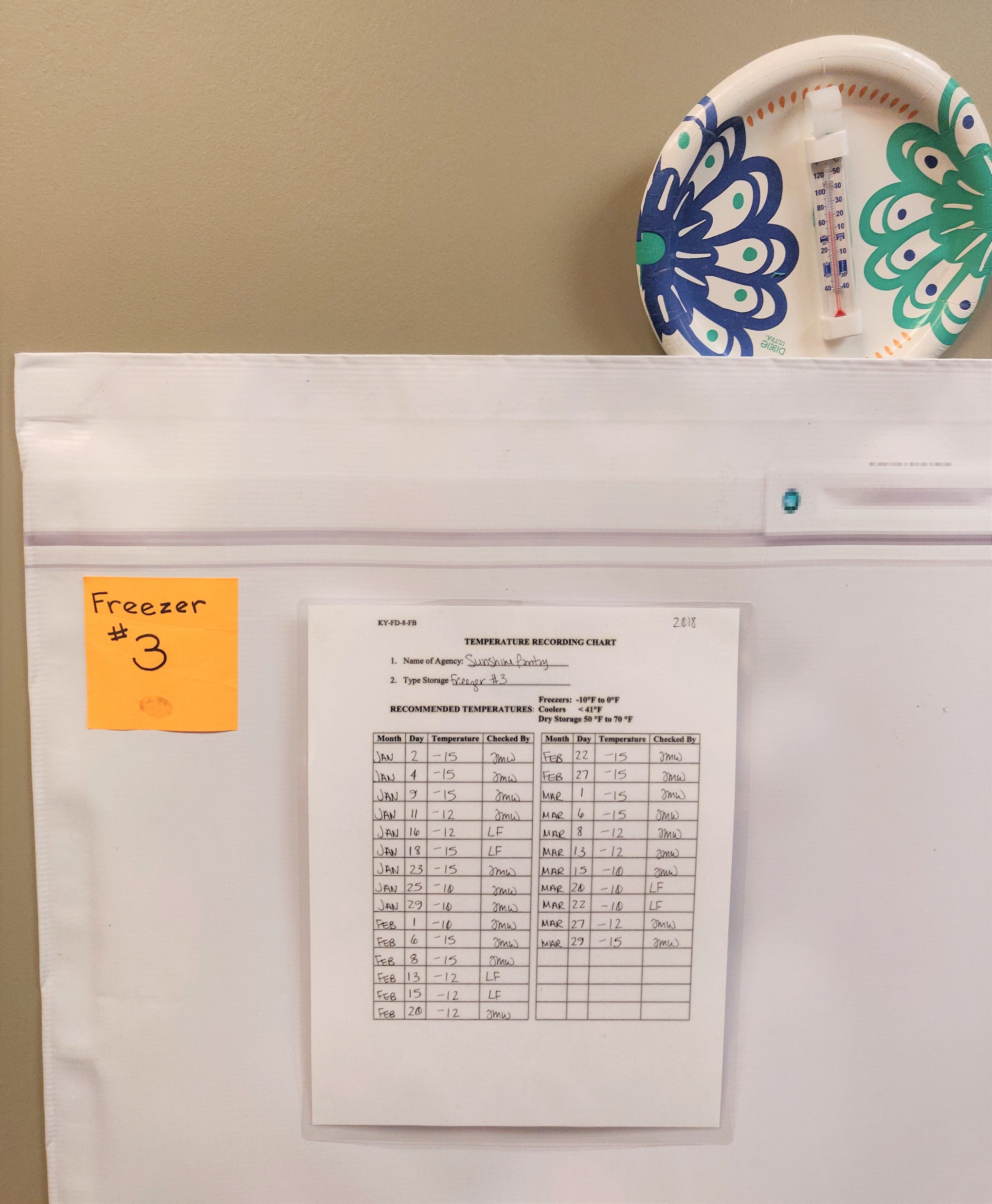 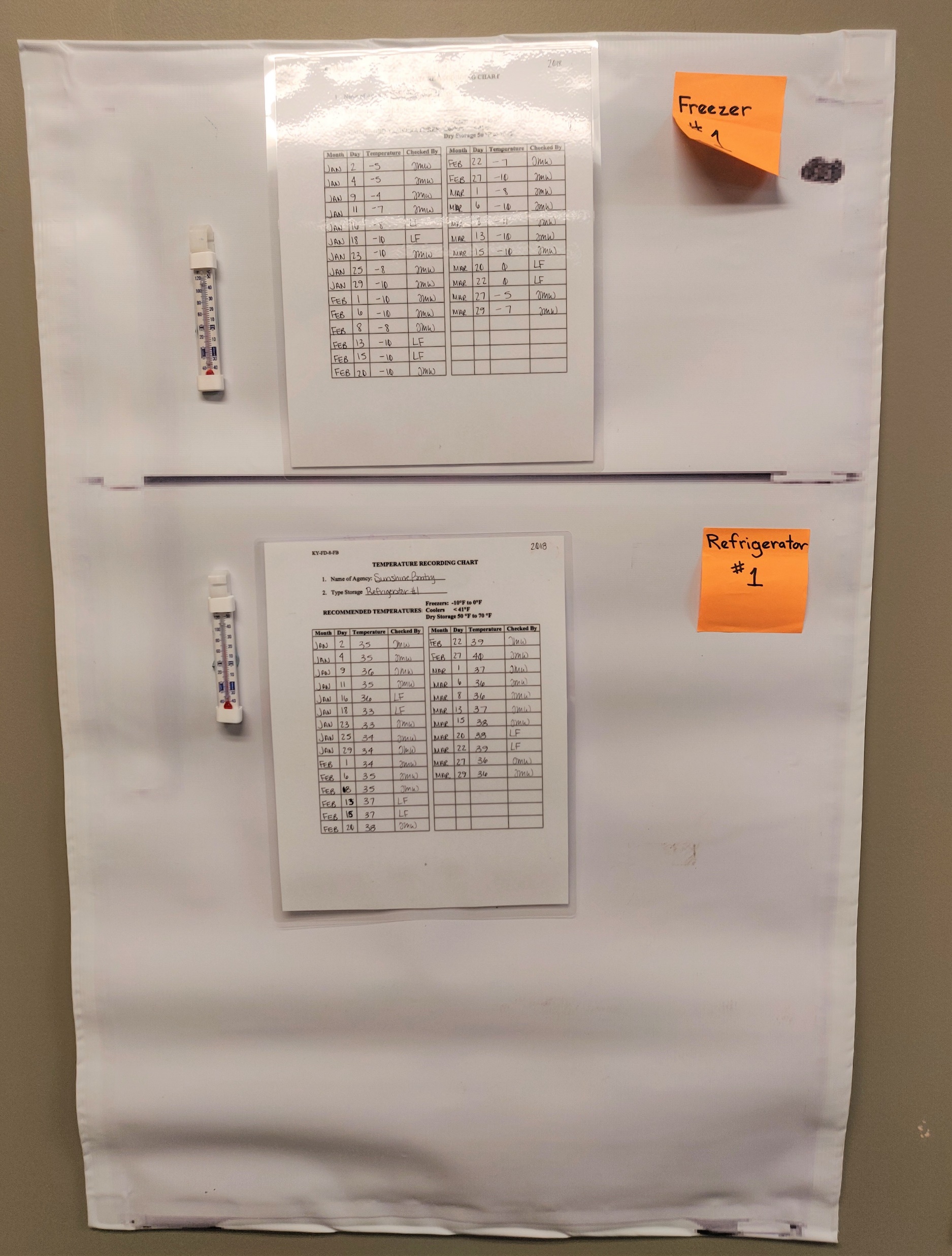 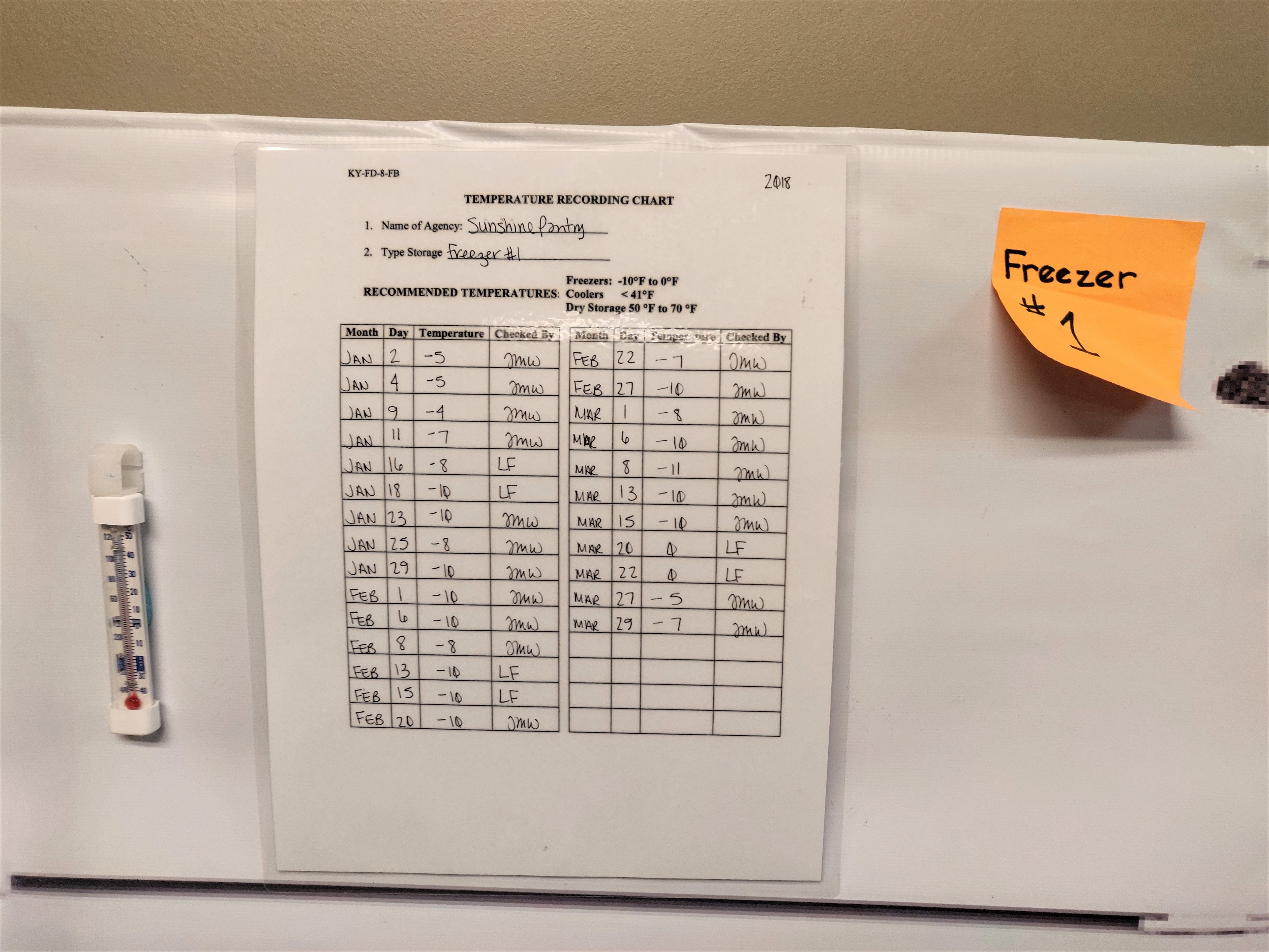 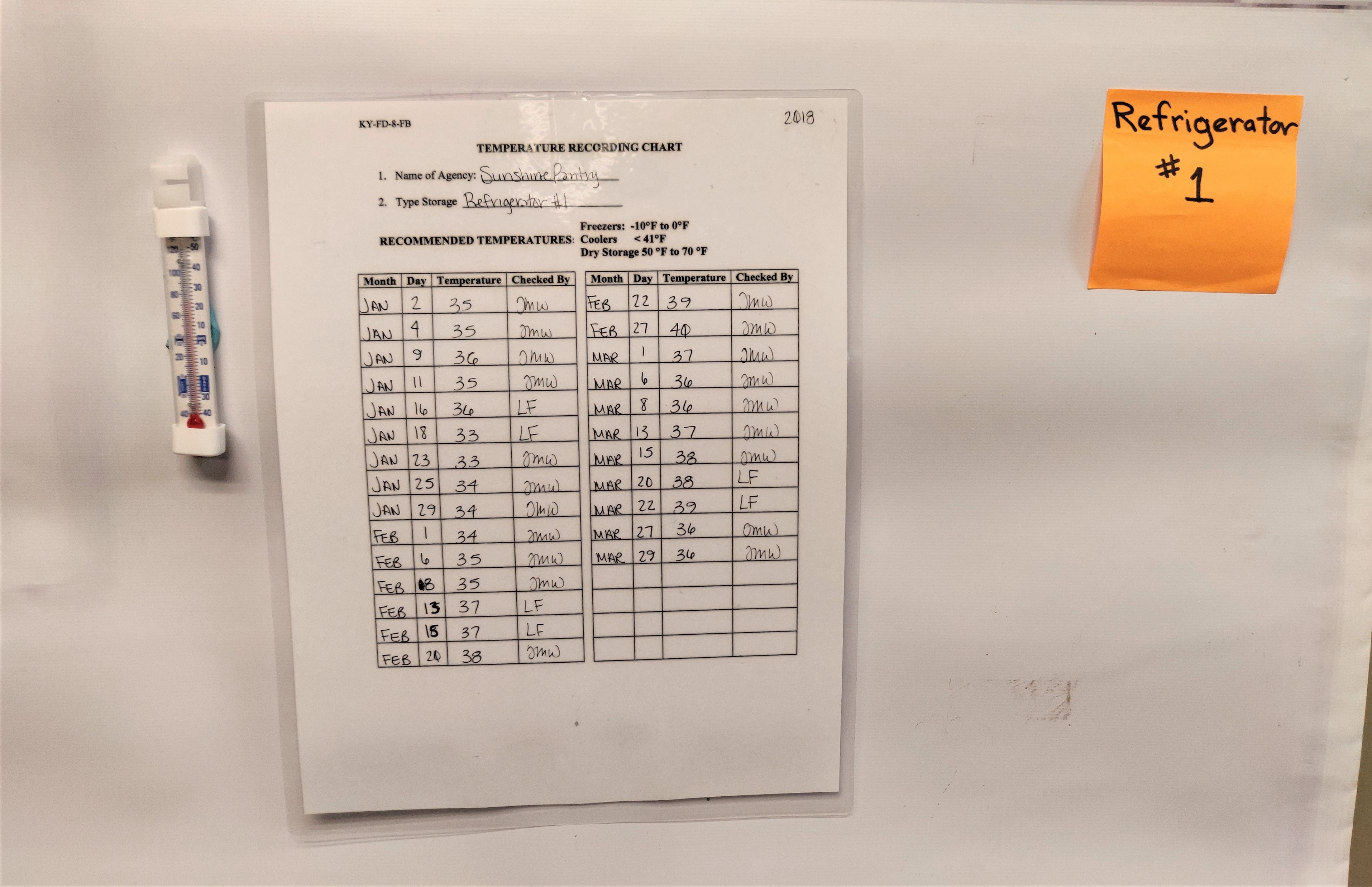 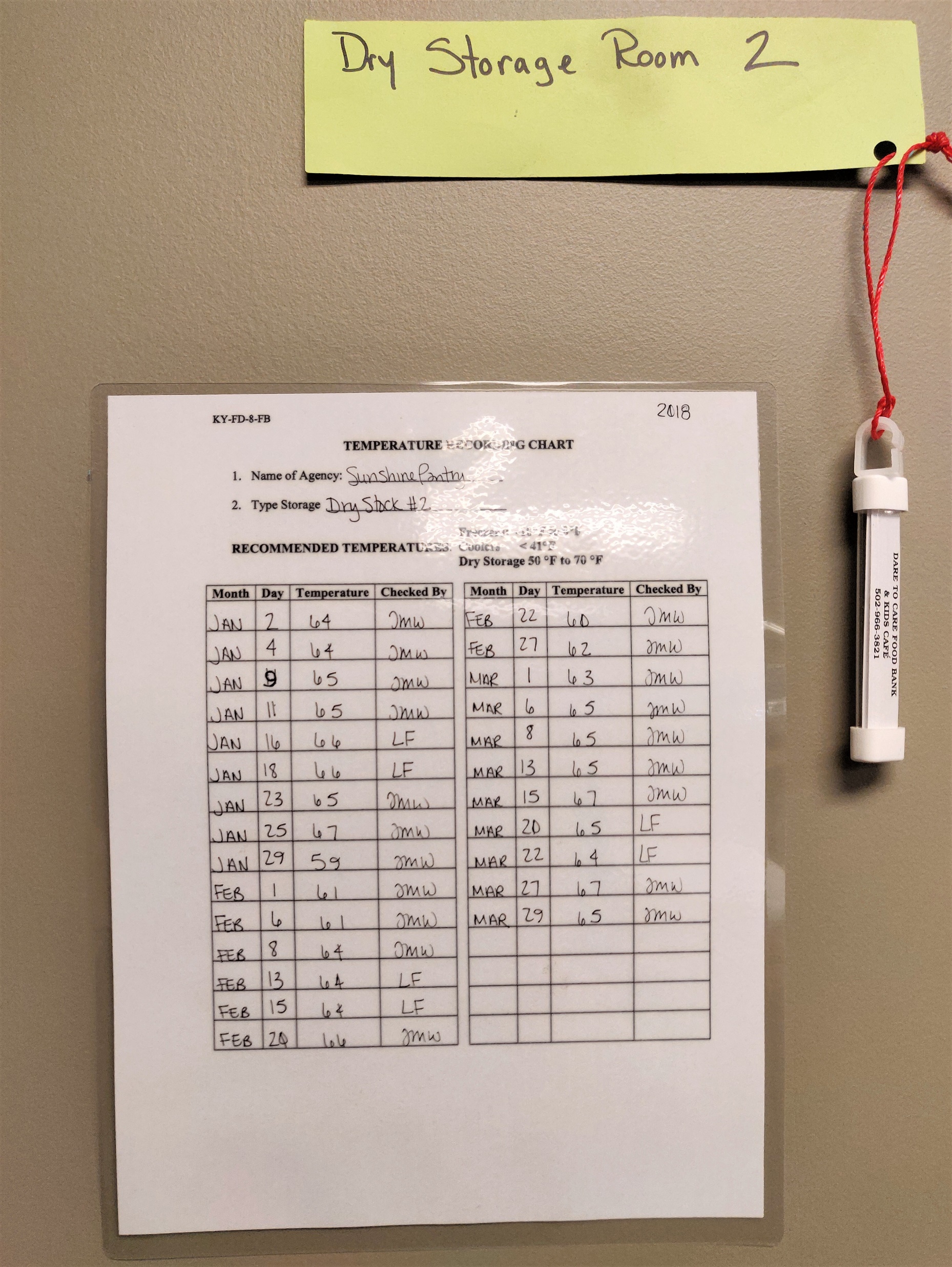 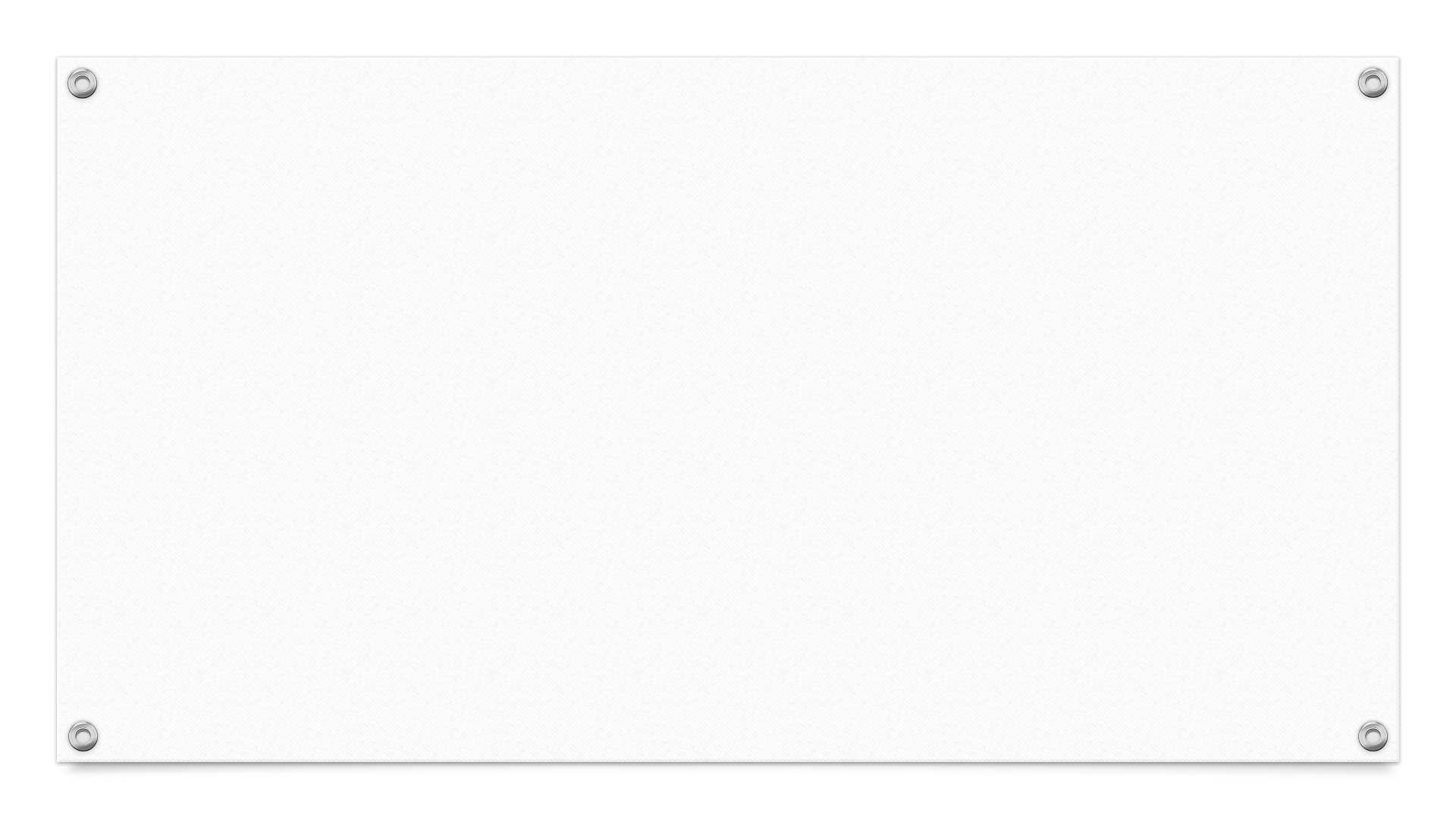 Helpful Signage for Proper Storage
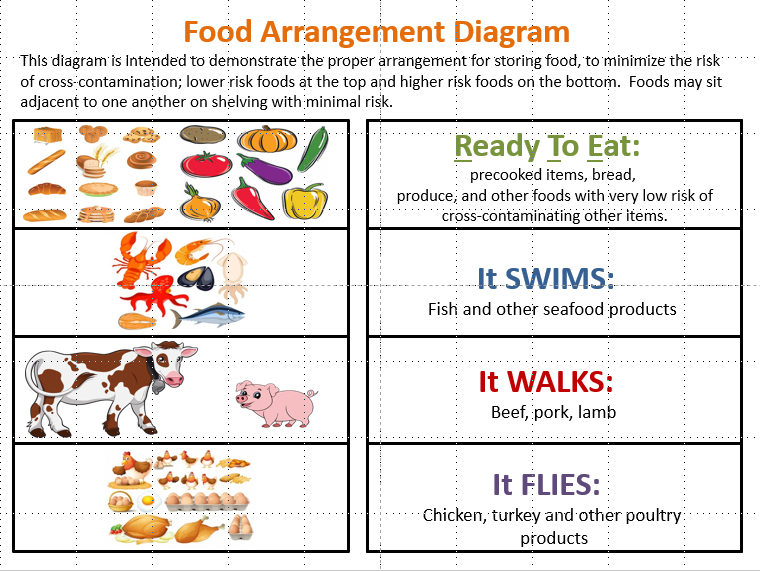 RTE
SWIMS
WALKS
FLIES
[Speaker Notes: This training aid demonstrates where to place foods to minimize the risk of cross-contamination.]
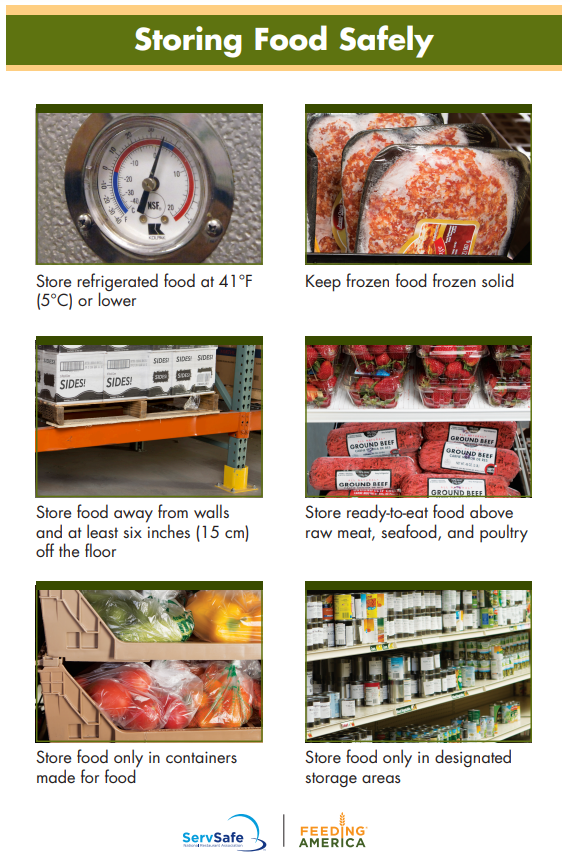 [Speaker Notes: This training aid demonstrates where to place foods to minimize the risk of cross-contamination.]
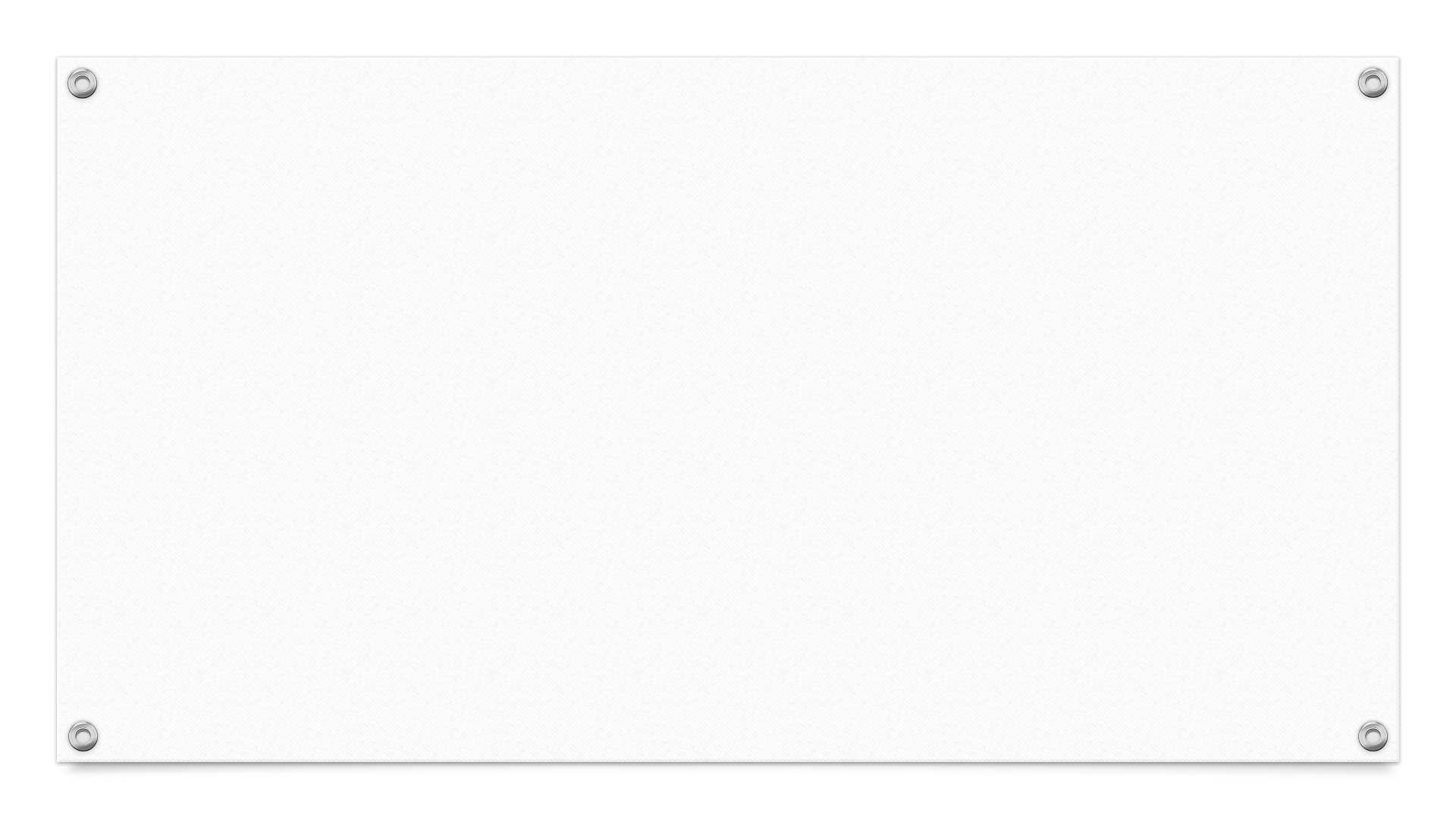 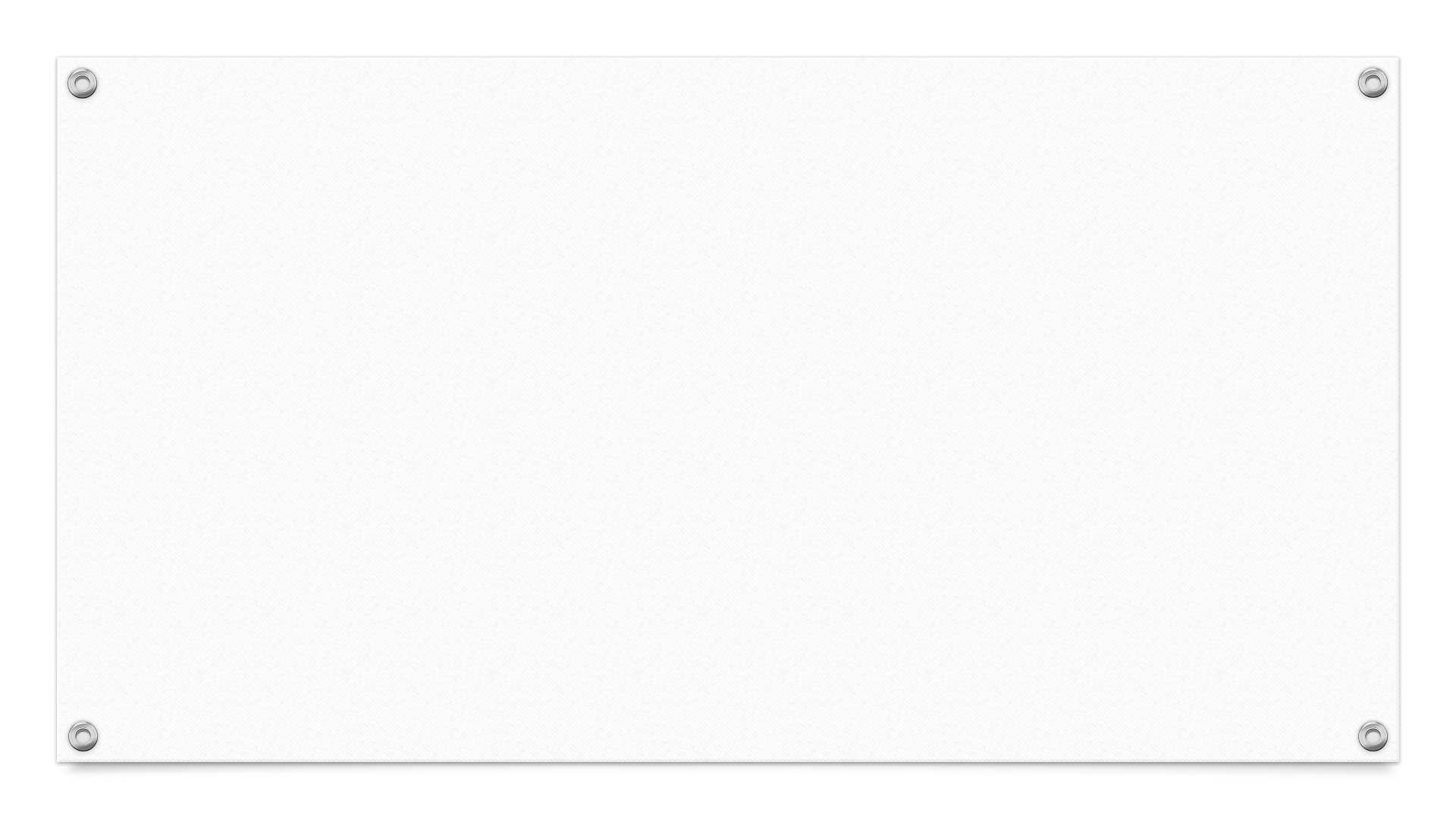 PREVENTION
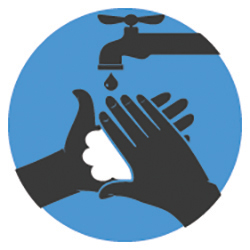 What about hand sanitizers?
After washing your hands with soap and water
When there is no access to soap and water
When hands are not visibly soiled or greasy
HAND WASHING –Wash your hands frequently, especially after eating, drinking, smoking, touching your face or hair, after handling waste, using the restroom, coughing or sneezing, handling raw foods, etc.  Use hot water (100F) and wash with soap for 15-20 seconds
PERSONAL CLEANLINESS –Bathe regularly, keep fingernails short and clean, do not handle food if you are ill or have infected wounds or cuts.  Cover wounds with a bandage and gloves before handling food.  Eat, drink, and smoke in designated areas only.
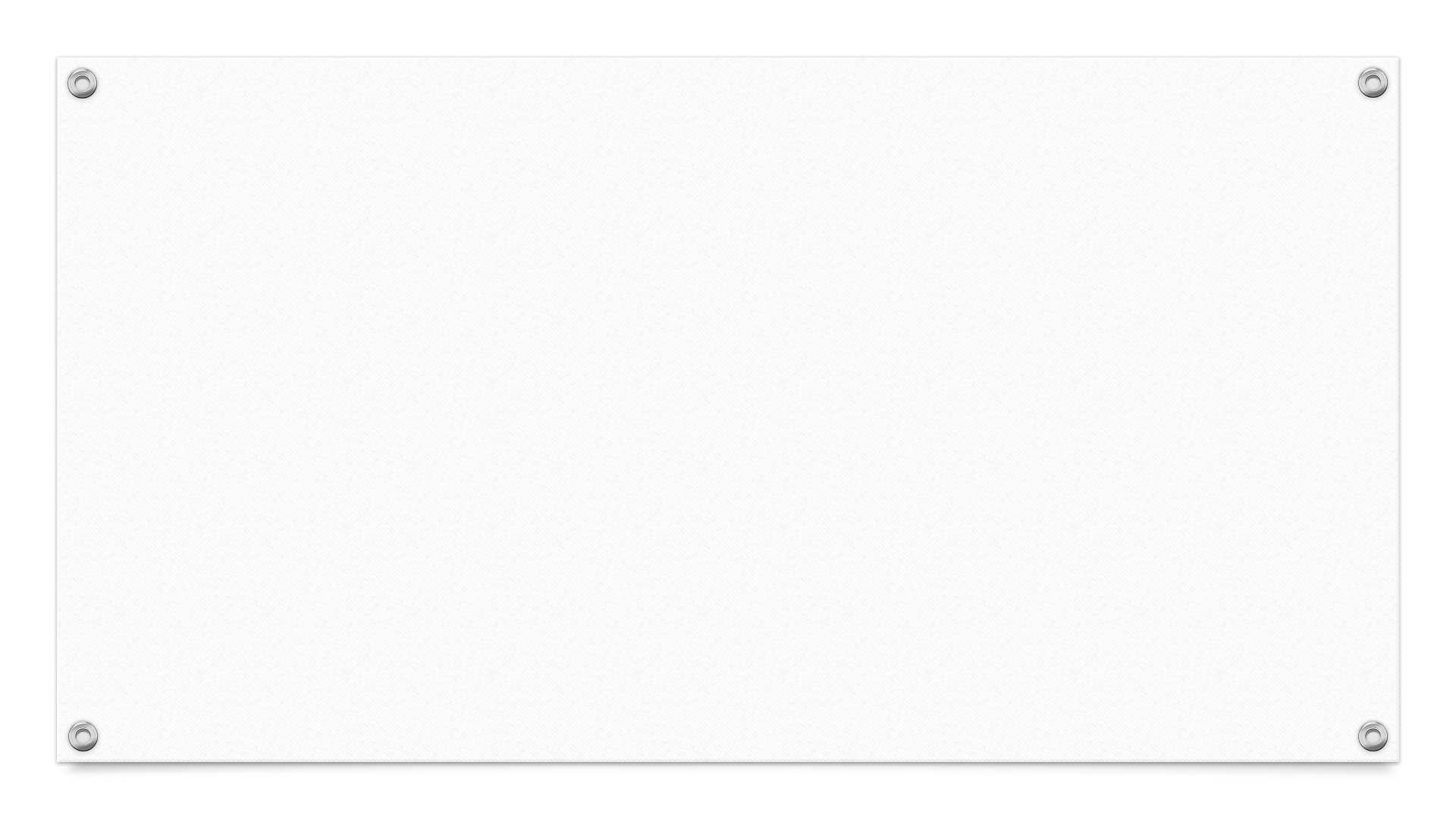 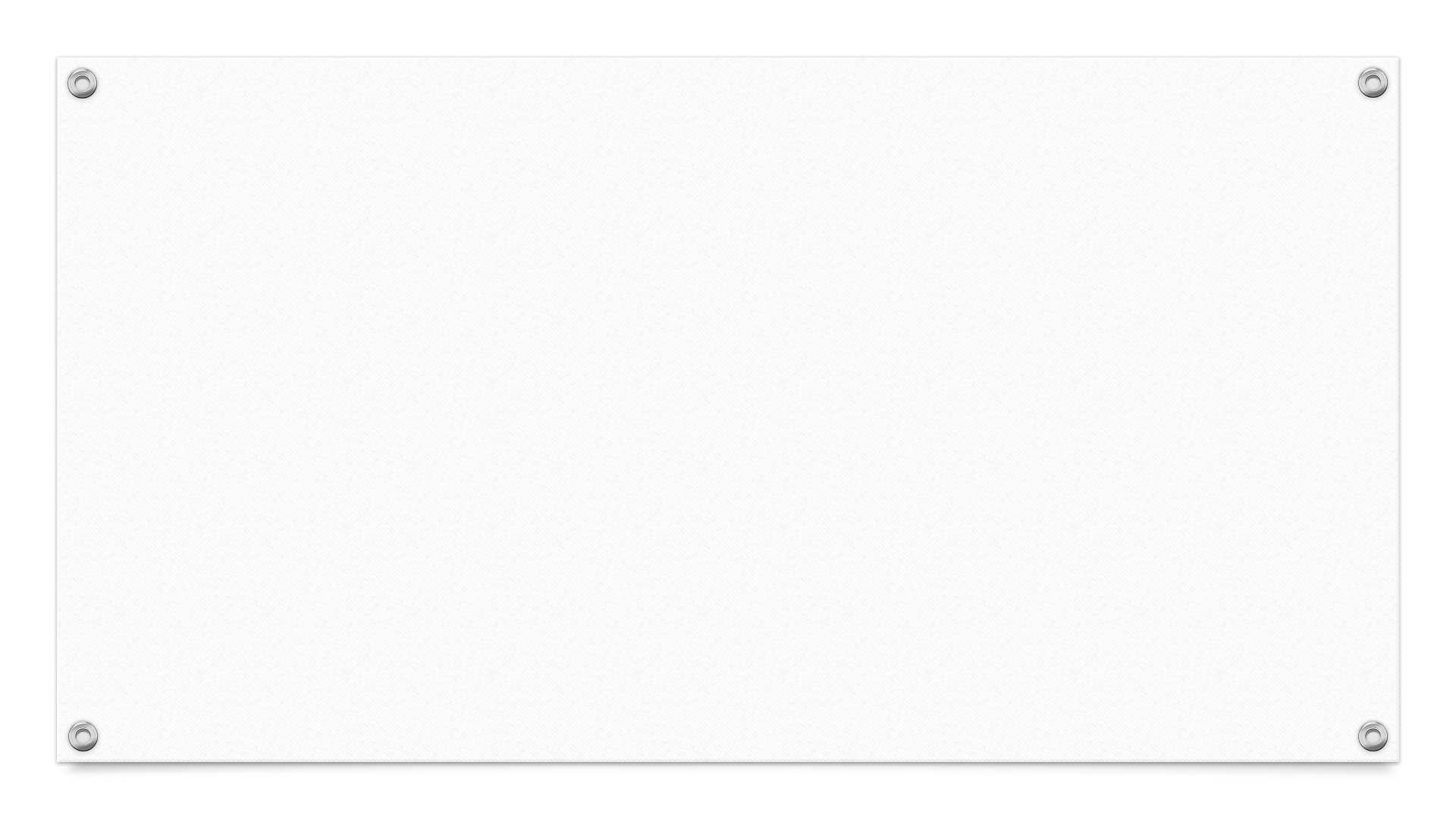 Prevention
Cleaning & Sanitizing
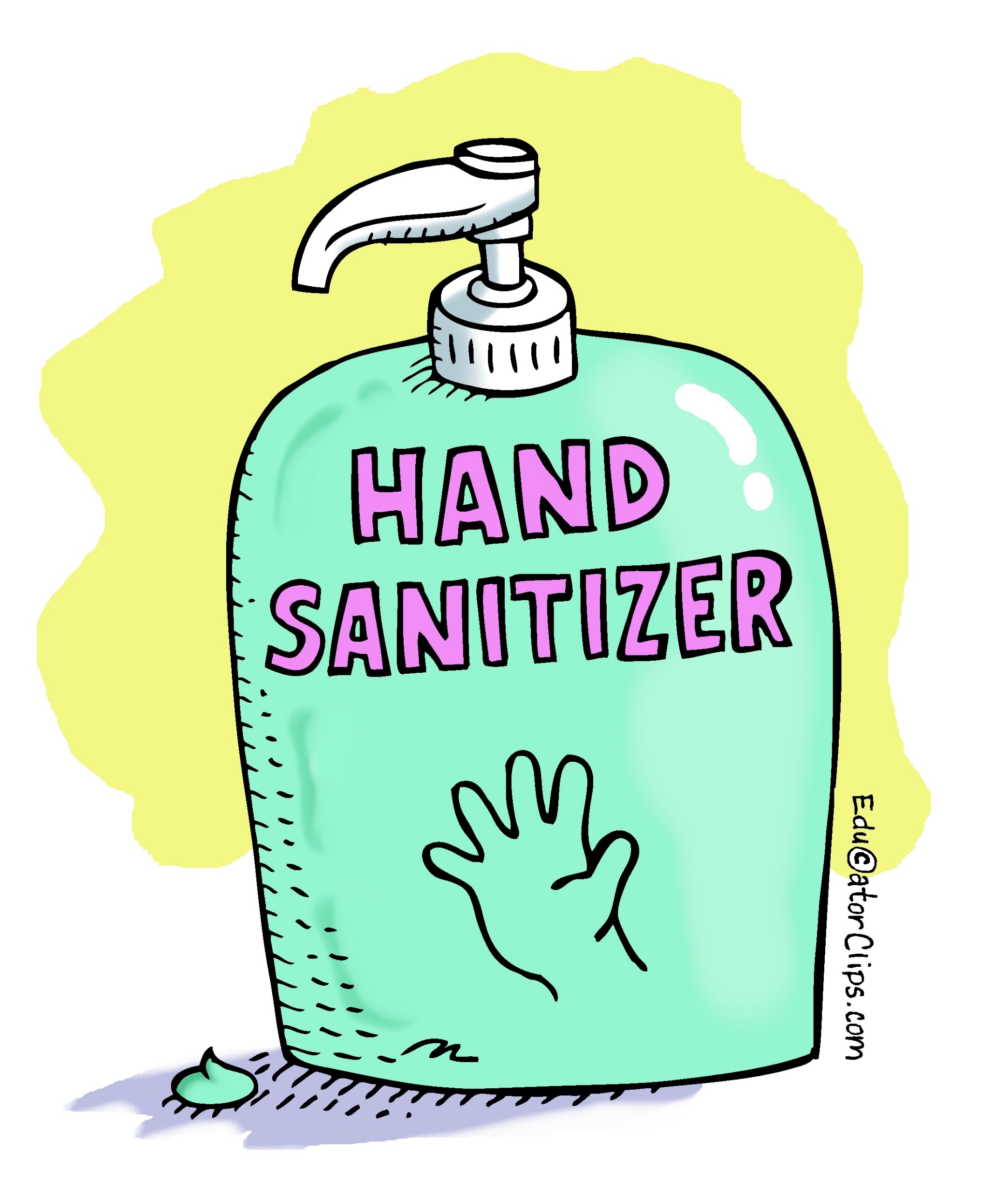 Cleaning requires the use of a soap or detergent to remove visible soil and grease
Sanitizing requires the use of heat (180F or above) or a chemical, such as chlorine, iodine, or a quaternary to reduce pathogens to a safe level
Store all chemicals in their original containers
Store chemicals and cleaning equipment away from food and food preparation areas
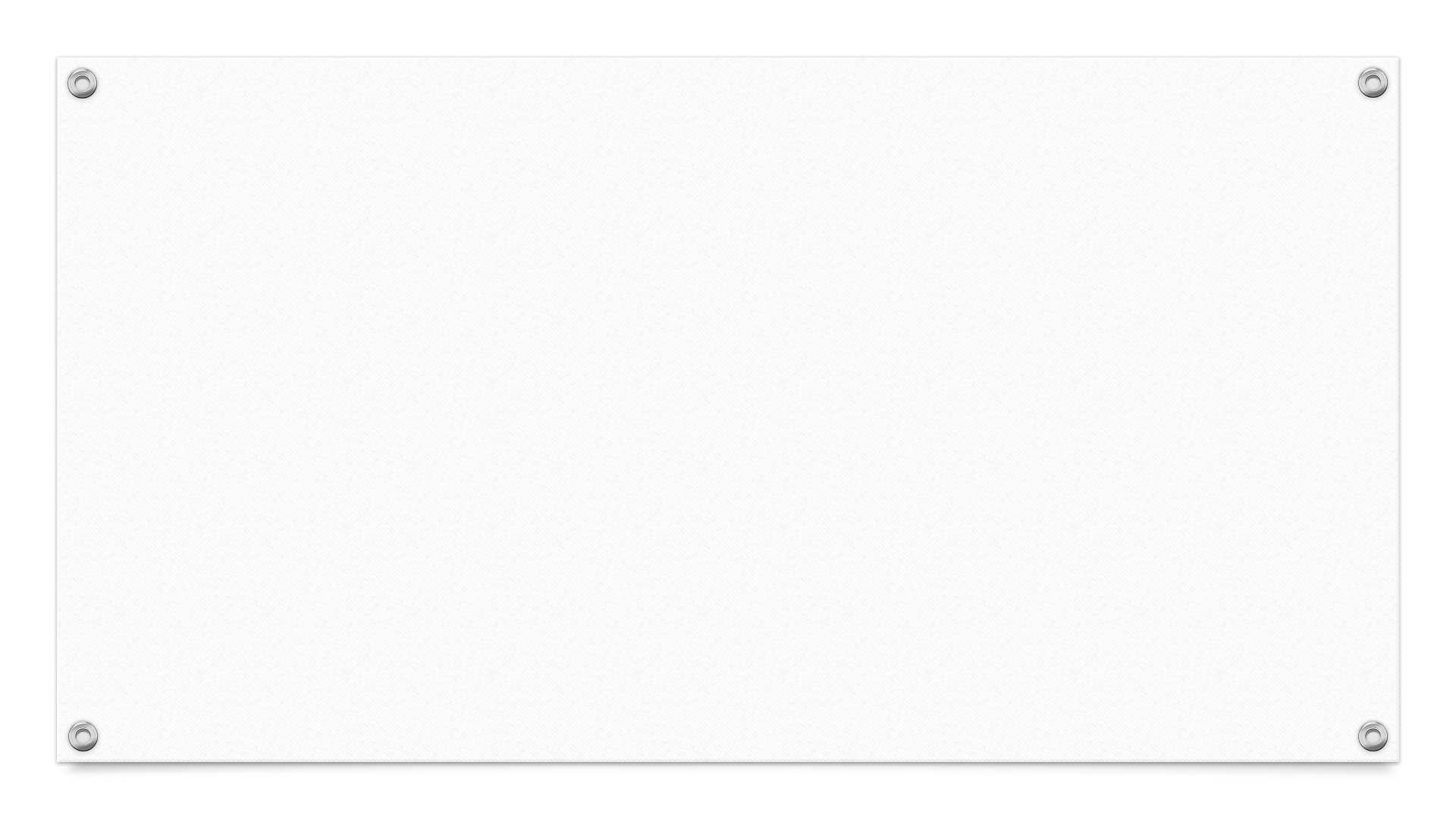 And just a bit more on contamination…
Q7. What questions can a covered entity's employees ask to determine if a dog is a service animal?
In situations where it is not obvious that the dog is a service animal, staff may ask only two specific questions: 
          (1) is the dog a service animal required because of a disability?
          (2) what work or task has the dog been trained to perform? Staff are not allowed to request any documentation
for the dog, require that the dog demonstrate its task, or inquire about the nature of the person's disability.
Q8. Do service animals have to wear a vest or patch or special harness identifying them as service animals?
A. No. The ADA does not require service animals to wear a vest, ID tag, or specific harness.
DEFINITION OF A SERVICE ANIMAL
Q1. What is a service animal?
A. Under the ADA, a service animal is defined as a dog that has been individually trained to do work or perform tasks for an individual with a disability.  The task(s) performed by the dog must be directly related to the person's disability.
Q2. What does "do work or perform tasks" mean?
A. The dog must be trained to take a specific action when needed to assist the person with a disability. For example, a person with diabetes may have a dog that is trained to alert him when his blood sugar reaches high or low levels. A person with depression may have a dog that is trained to remind her to take her medication. Or, a person who has epilepsy may have a dog that is trained to detect the onset of a seizure and then help the person remain safe during the seizure.
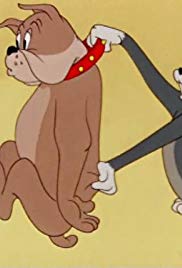 Dare to Care expects all of its partners to make reasonable accommodations to serve people with disabilities who use service animals per the ADA directive.
[Speaker Notes: Agencies are referred to the ADA for more information on allowing service animals into the pantries and community kitchens.  DTC’s guidance follows the ADA:  Agencies may only ask two questions:  1.  Is the animal required for a disability and 2. What tasks are the animal trained to perform?  Agencies may not ask what disability the client may have, and may not require any identification or special identifiers for the animal.  DTC expects that partners make reasonable accommodations to serve people with disabilities and service animals per the ADA directive.]
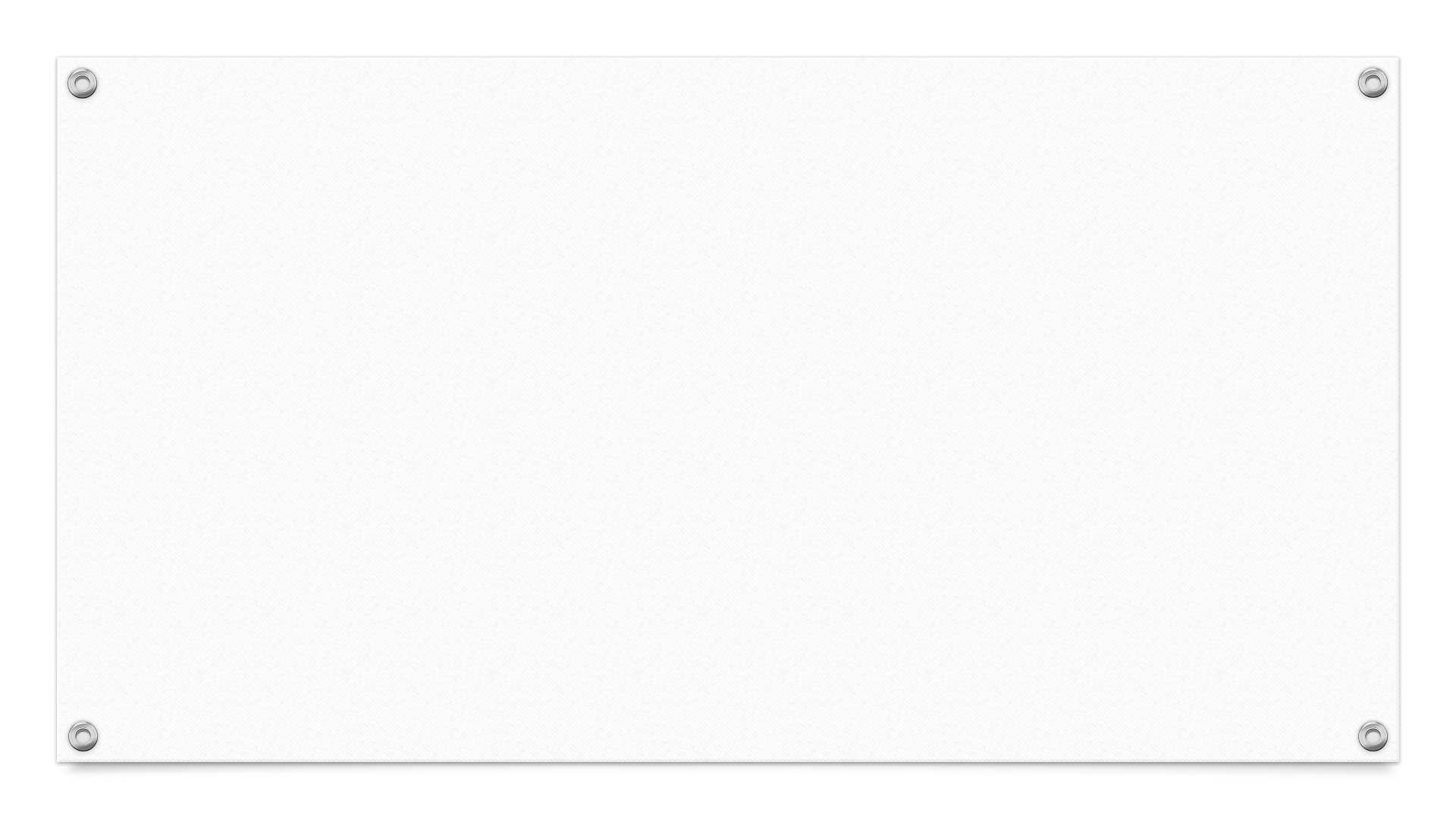 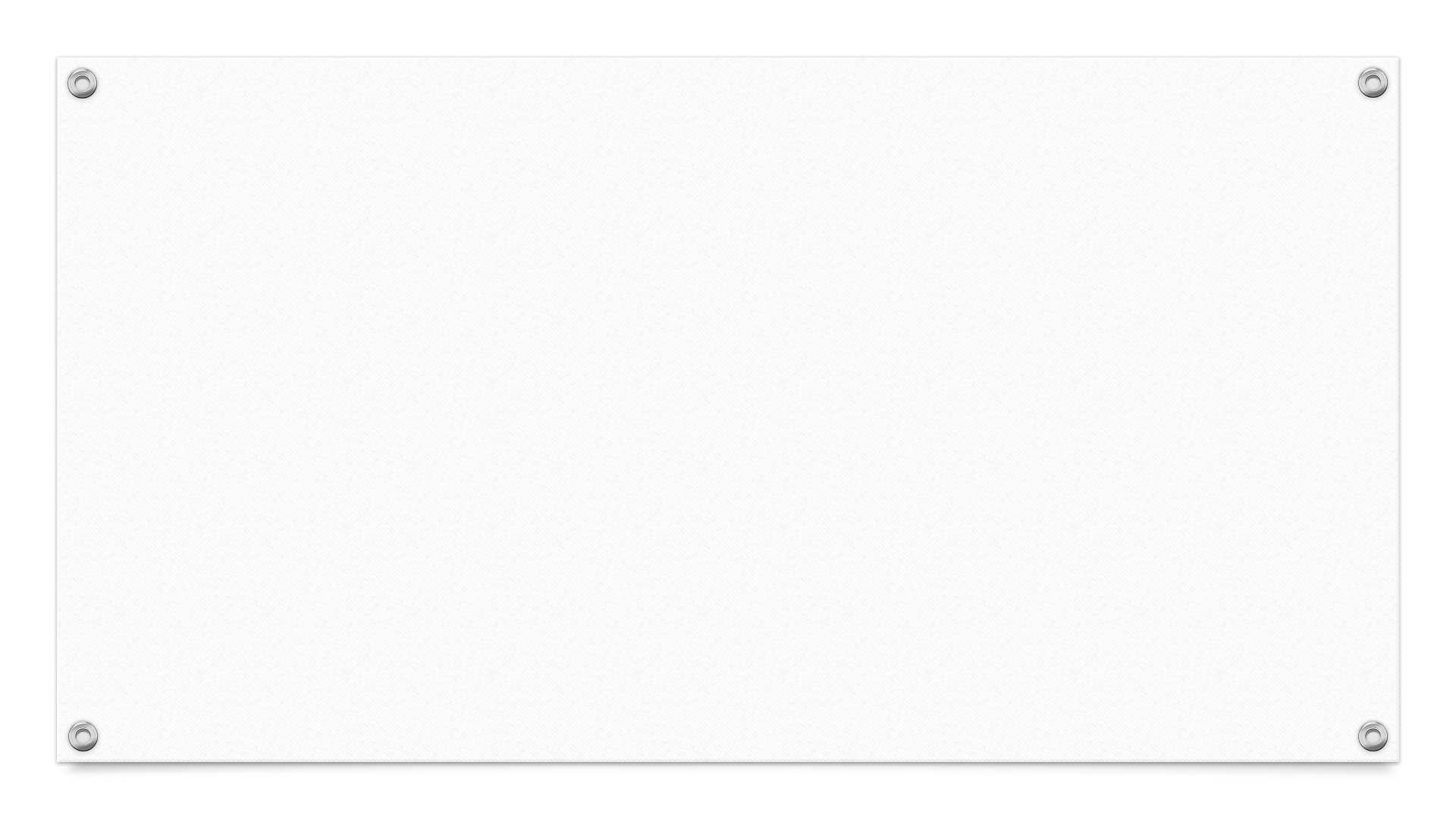 What is a RECALL?
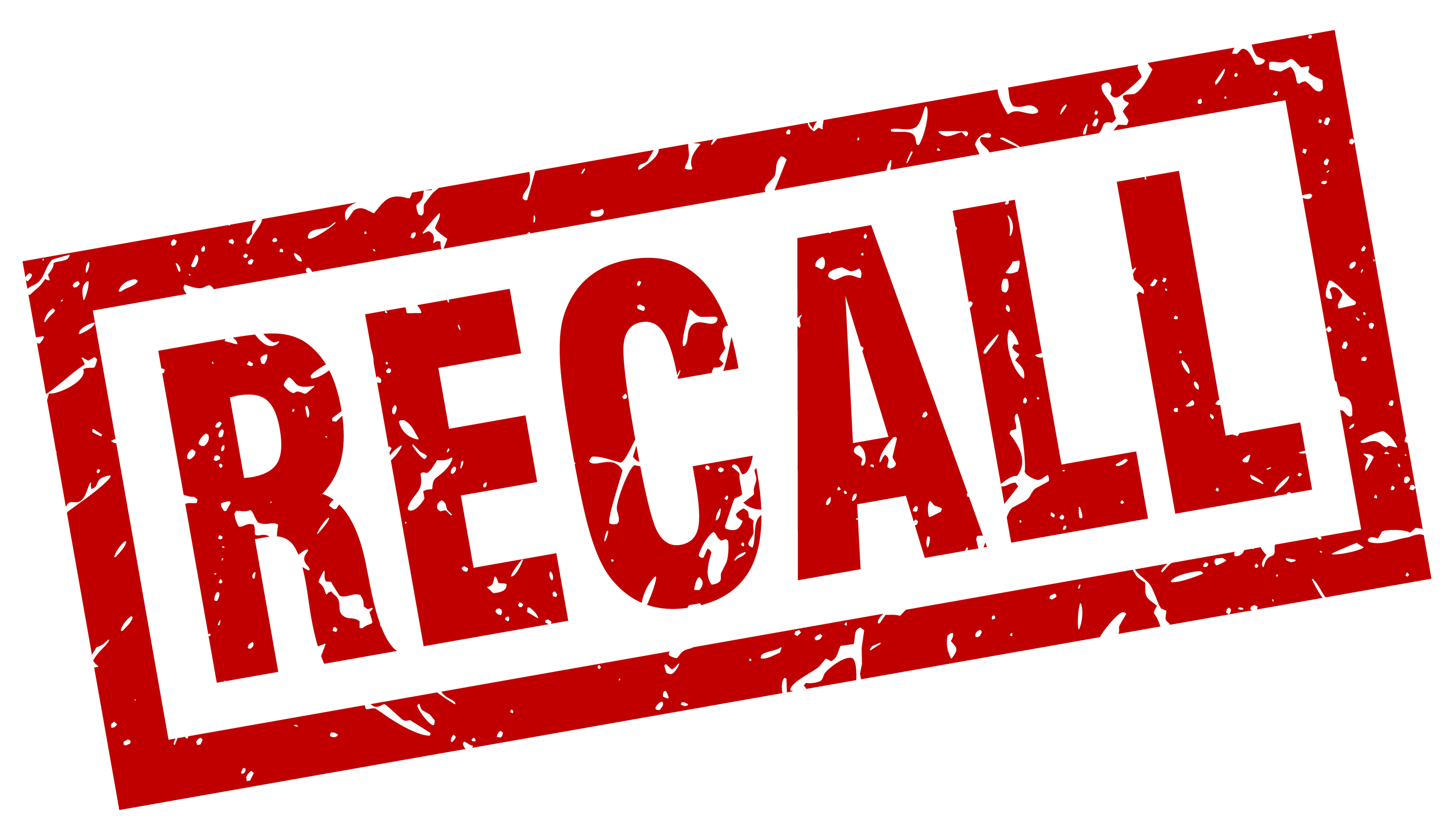 A recall is an industry and regulatory response to food which is unsafe for consumption, because of adulteration (contamination) and/or misbranding (mislabeling).
As part of the food industry, food banks are required to react to recalls by identifying and removing recalled product from inventory.  Tracing and accounting for all recalled product is also necessary.
[Speaker Notes: The team in the warehouse looks for and discards recalled product
Agencies might have received recalled product from food drives, church donations, or other means.
Agencies should put up a bulletin board, and print out the recall emails to inform clients of the recall.]
Labels 
Sell By Date 
Use By/Use Before Date 
Proper Storage
Food Product Dating
Packing or Manufacturing Date:
Used by manufacturers for tracking and recalls.
Not an expiration date.
Sell-by Date:
This is a quality date.
Tells the store how long to display the product for sale.
The product is still safe to eat past this date.
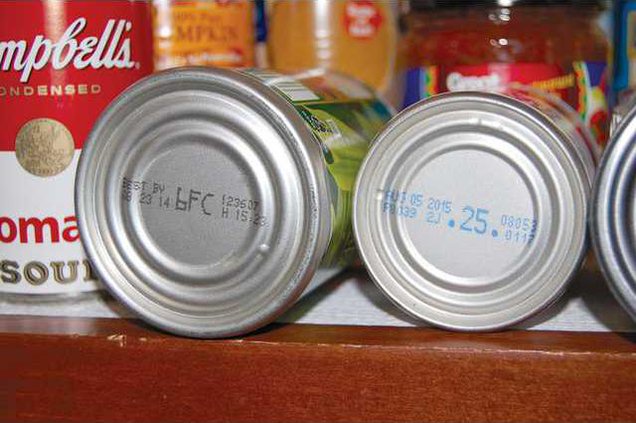 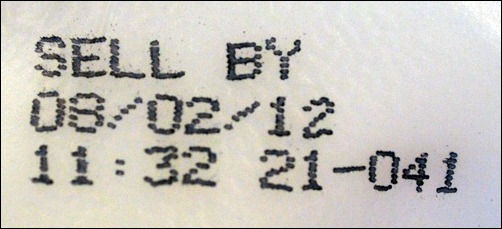 Food Product Dating
Best-by or Best if Used By Date:  
This is a quality date.
Tells guests the date by which the product should be eaten for best flavor or quality.
The product is still safe to eat past this date.
Use By Date:
This is the last date recommended for the product while at peak quality.
The product is still safe to eat past this date.
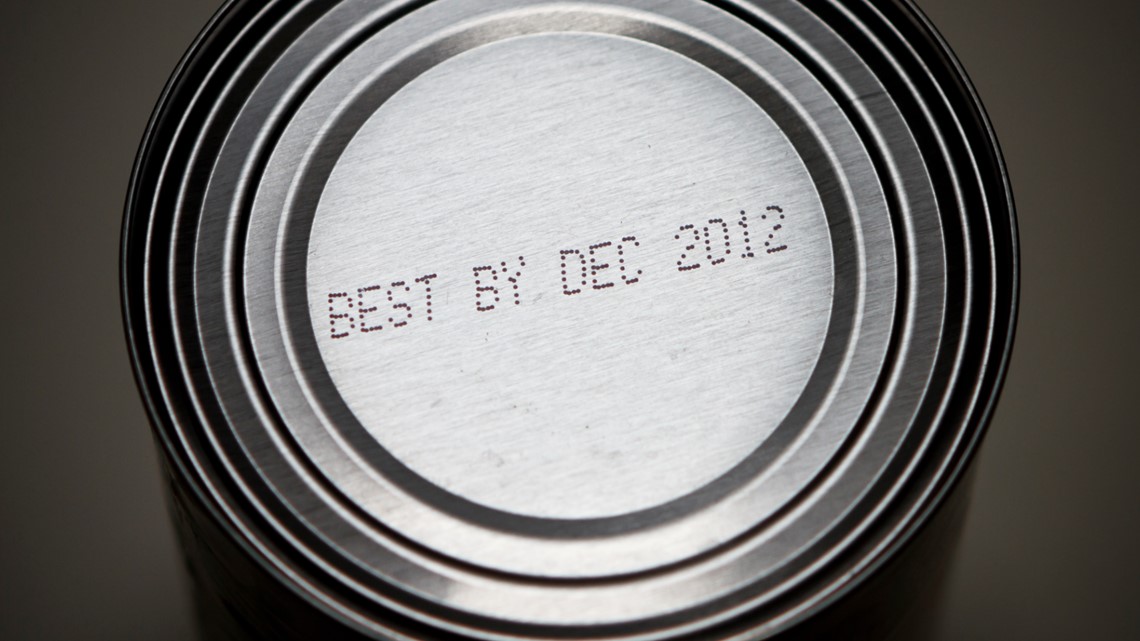 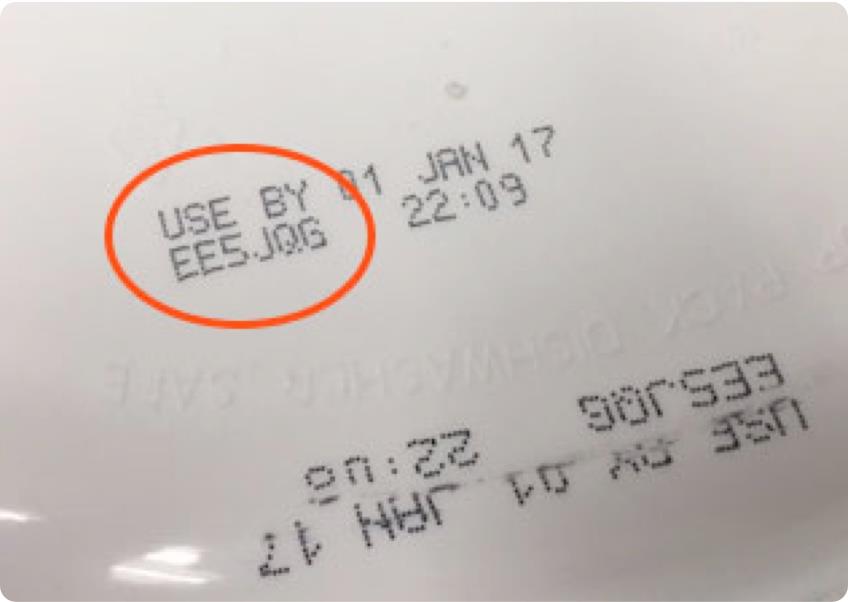 https://www.fsis.usda.gov/food-safety/safe-food-handling-and-preparation/food-safety-basics/food-product-dating
[Speaker Notes: Expiration dates for medications are a hard stop. Reject any medication donations that are expired or past the use-by date. Baby formula is not to be used past the use by date.]
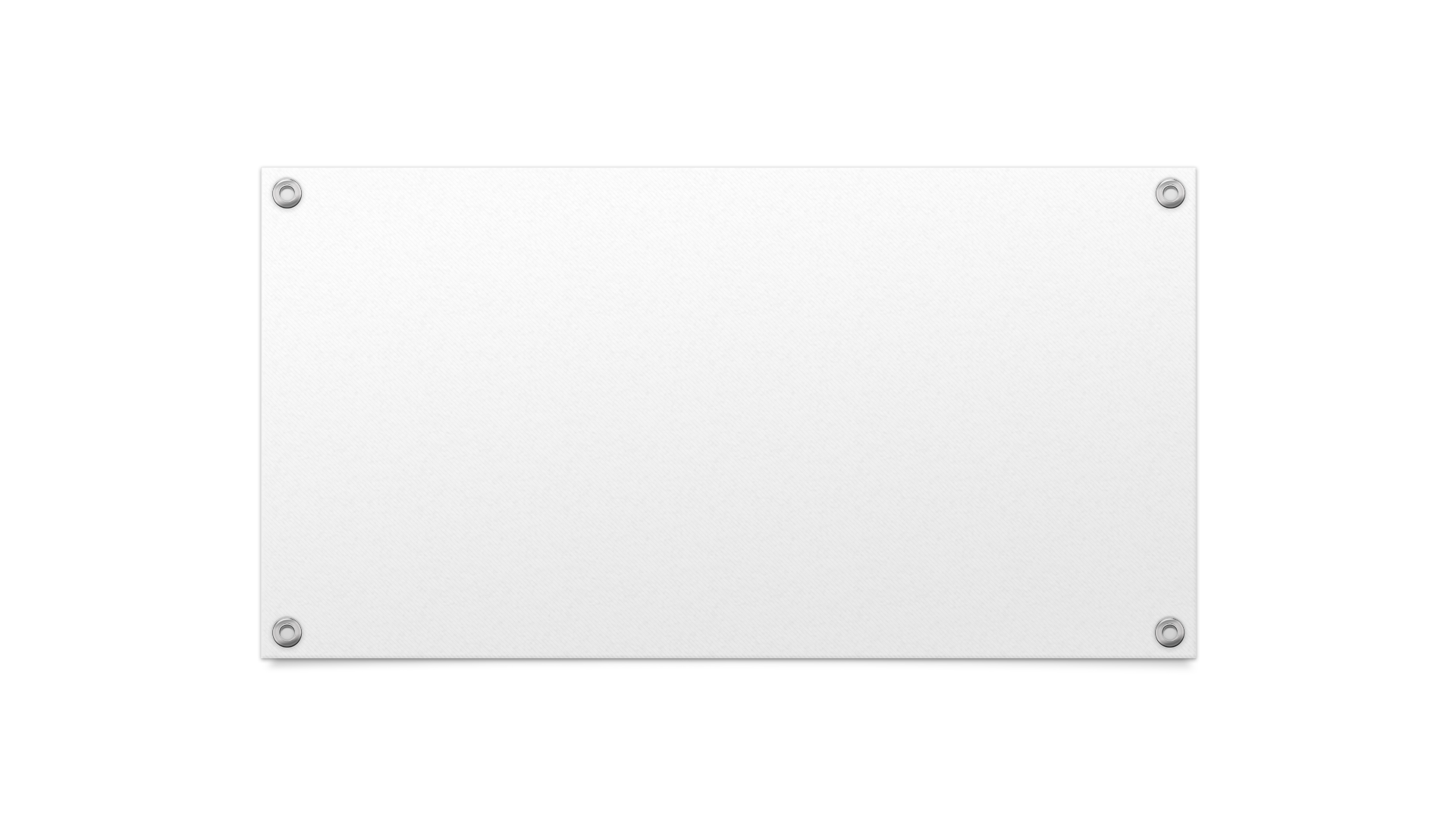 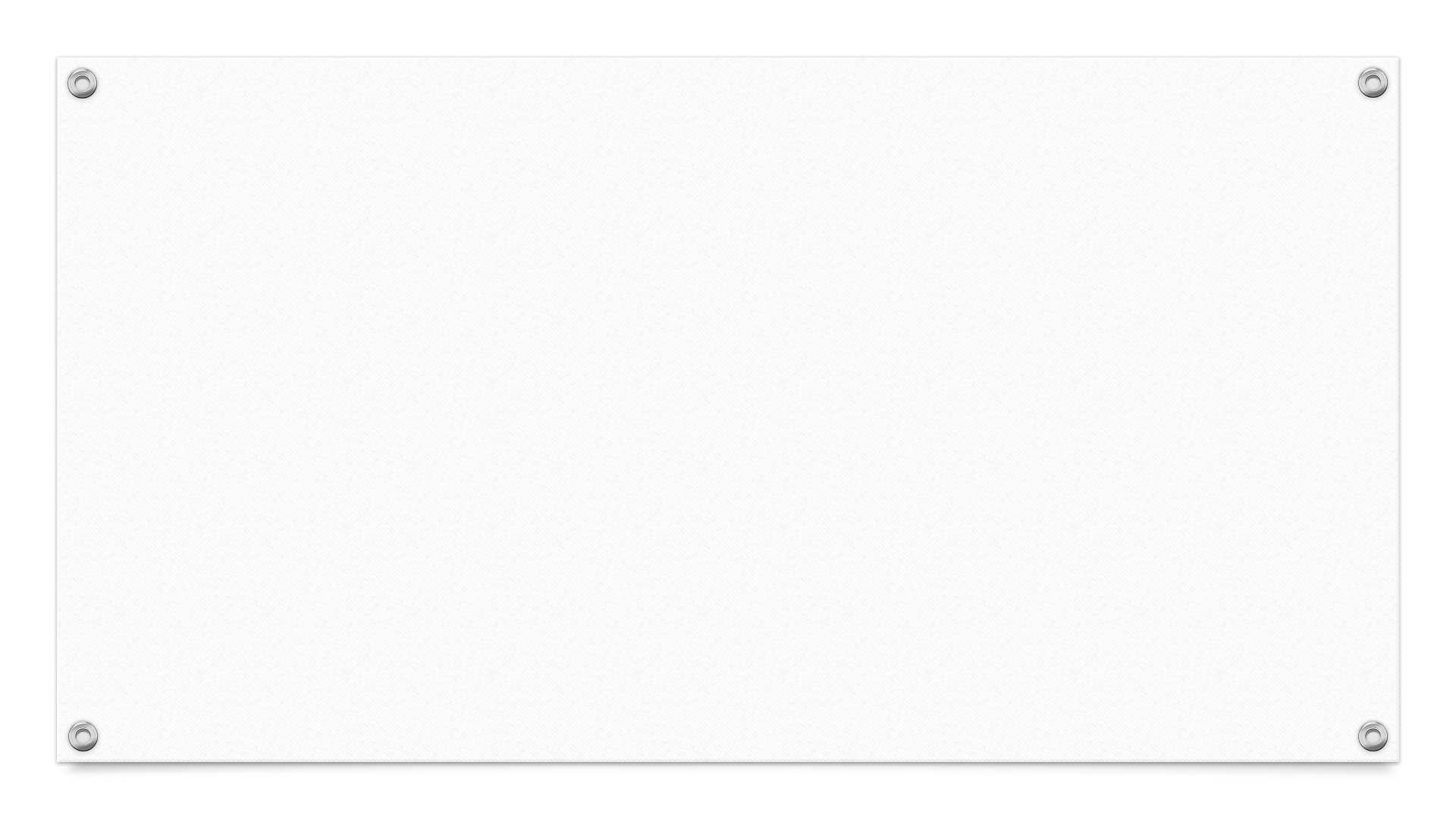 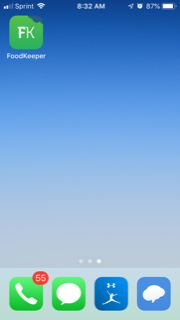 USDA FOODKEEPER
This free app is available 
for both Android, and iPhones
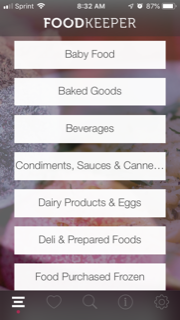 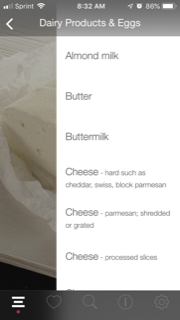 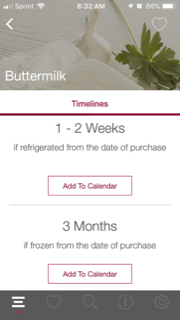 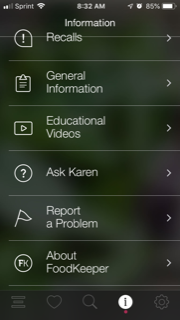 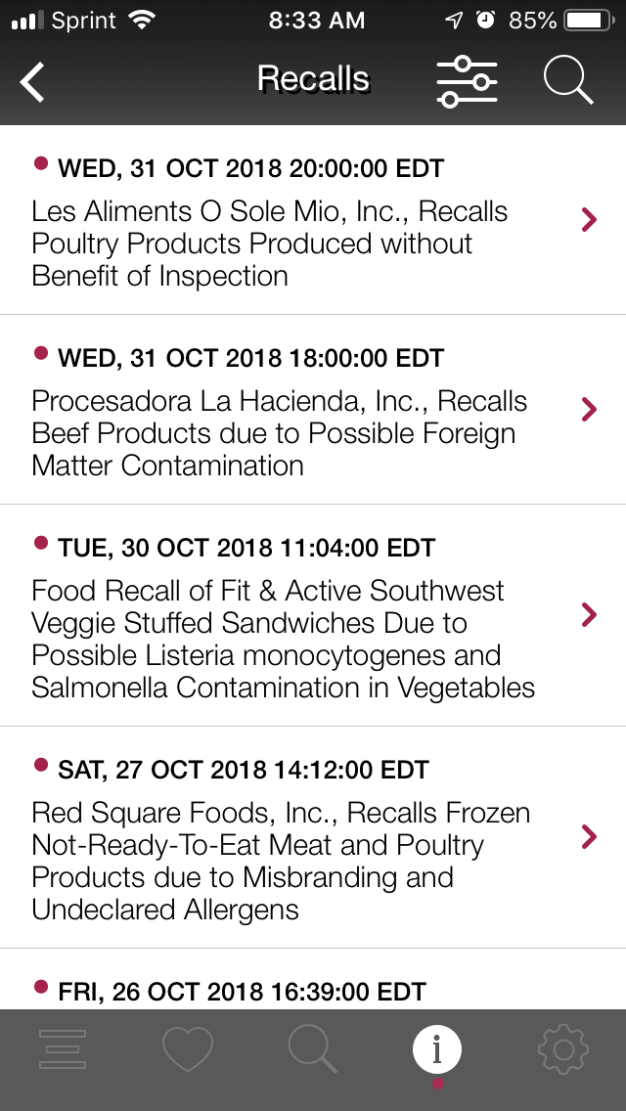 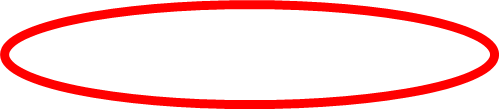 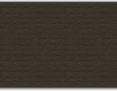 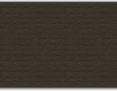 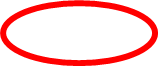 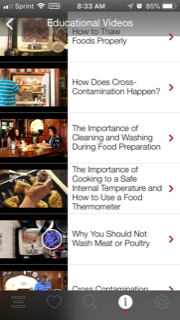 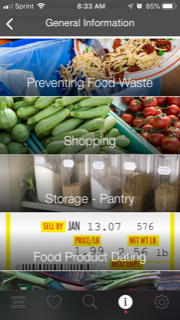 Inspiration and Appreciation https://www.chicagotribune.com/opinion/ct-xpm-2014-07-11-ct-mercedes-poor-food-pantry-stamps-oped-0711-20140711-story.html
https://www.feedingamerica.org/hunger-blog/how-food-pantry-saved-its-future-director
Our Commitment
Share our knowledge
Be proactive
3rd party audits for the Food Bank
Bi-annual monitoring for Partners
For more information…
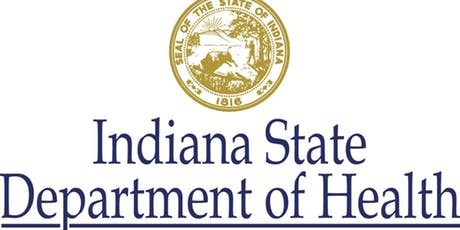 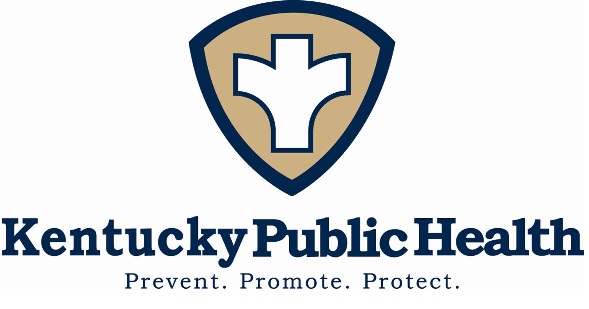 Please fill out and return this form to the PD team at DTC via email to trish.tobbe@daretocare.org or by mail to 5803 Fern Valley Road, Louisville, KY 40228
Attention: Partner Development Team